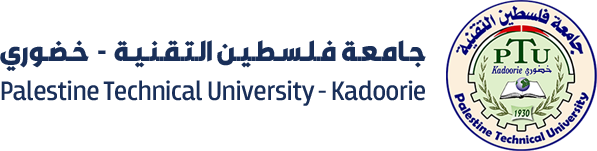 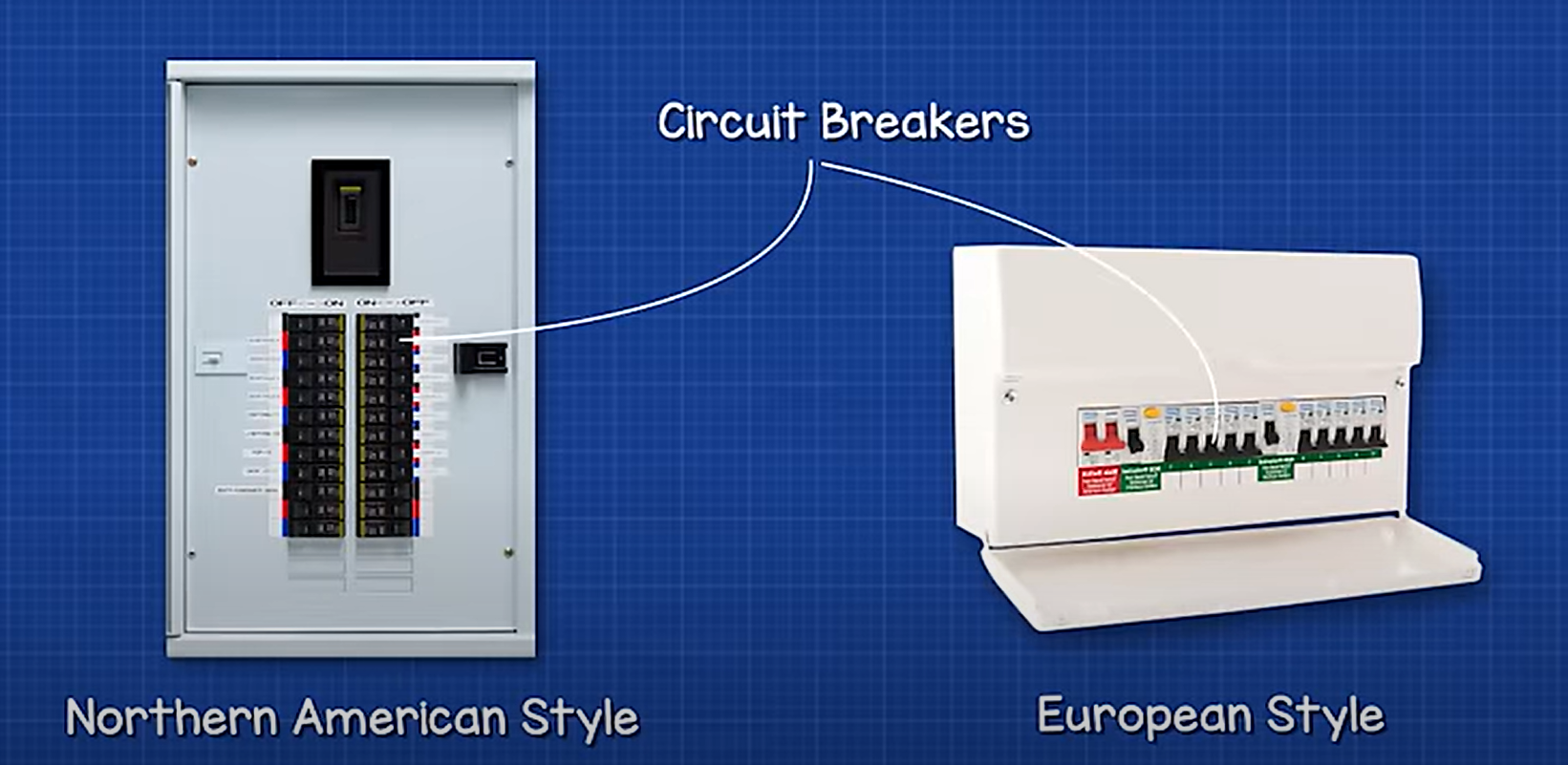 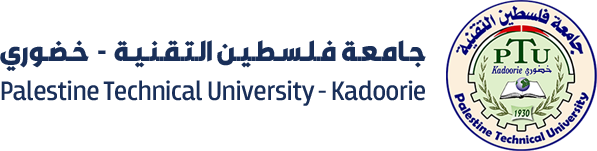 LECTURE17:
Miniature Circuit Breaker
MCB
Second Semester 2024/2025
Eng. Asma’  shara’b                                                                                                                                       PTUK
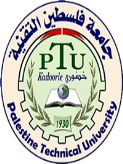 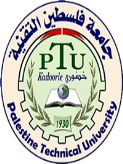 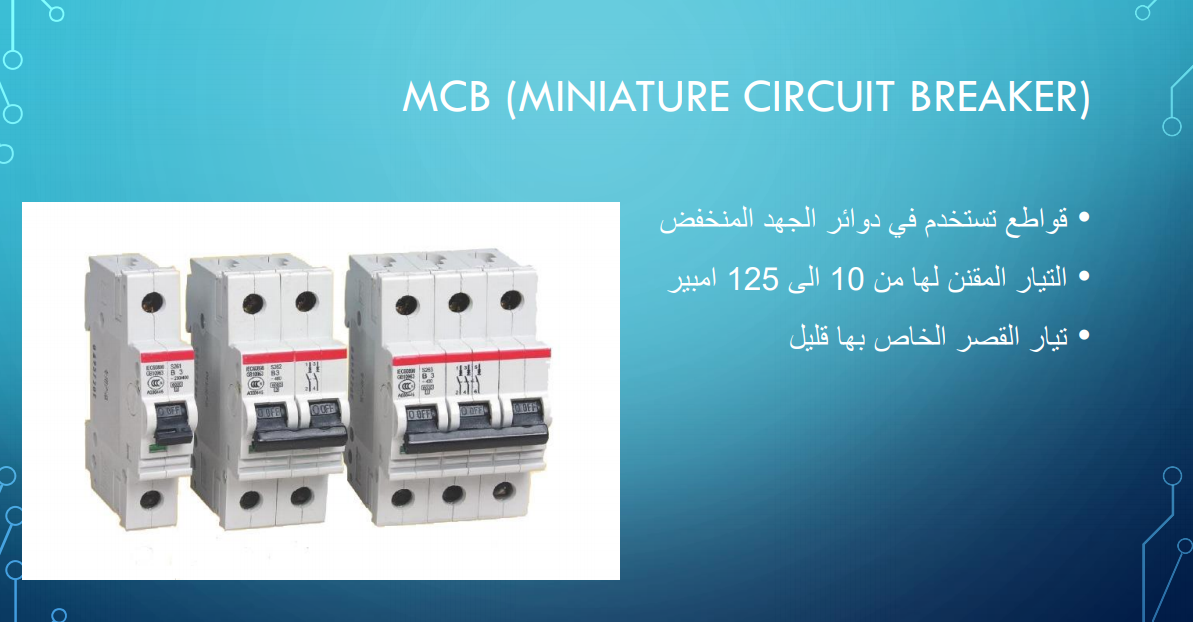 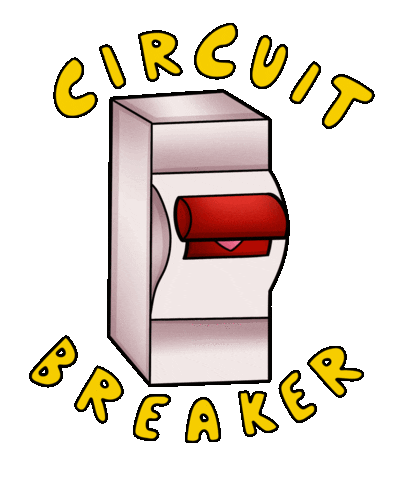 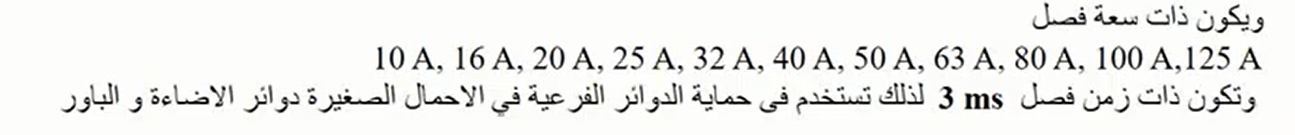 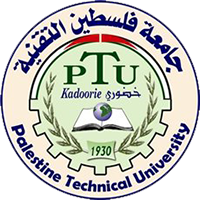 Eng. Asma’  shara’b                                                                               PTUK
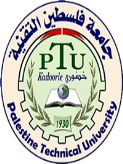 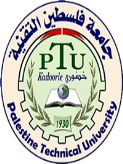 إن القاطع الكهربائي هو أداة حماية ذات آلية تمكنها من القيام بفصل التيار الكهربائي عن الدائرة الكهربائية عند حدوث أعطال (زيادة في التيار الكهربائي).)
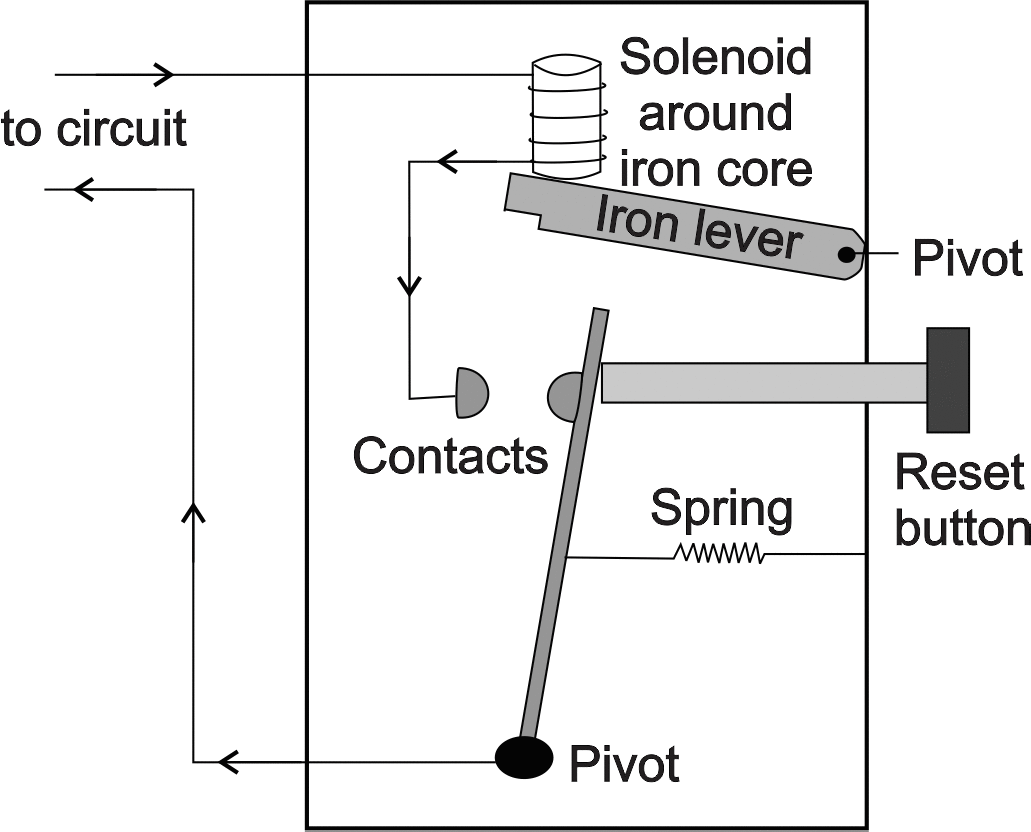 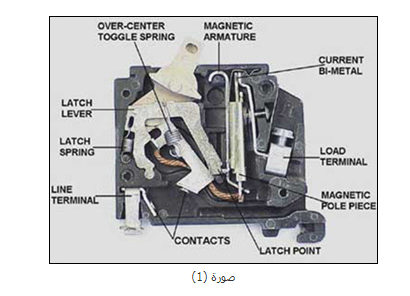 القاطع الكهربائي الحساس
يقوم هذا القاطع بنفس وظيفة القاطع التقليدي ولكنه أسرع بكثير في استجابته للأعطال الكهربائية أي أنه يقوم بفصل التيار الكهربائي عن الأحمال عند حدوث أعطال خلال فترة زمنية قصيرة جداً مقارنة مع القاطع التقليدي مما يوفر حماية عالية للأرواح والممتلكات.
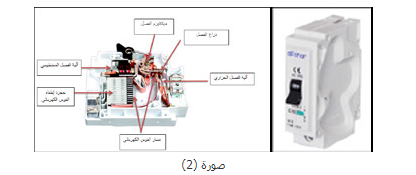 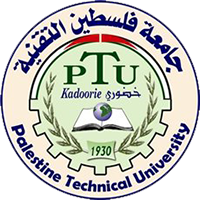 https://www.youtube.com/watch?v=Unh99Qn7CmI
Eng. Asma’  shara’b                                                                               PTUK
آليات الفصل في القاطع الكهربائي بشكل عام
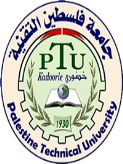 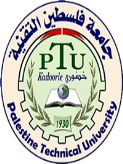 التحميل الزائد overload
عندما تذهب في فصل الشتاء إلى السوق لتشتري مدفأة كهربائية سوف تجد أن هناك مدفأة تعمل عند 110 فولت ومدفأة أخرى تعمل عند 220 فولت وبنفس القدرة الكهربائية فأيهما تختار؟
 
الجواب أن كلا المدفأتين تعطيان نفس الأداء ولهما نفس المصروف ولكن المدفأة التي تعمل عند 110 فولت تسحب تياراً كهربائياً أكبر من المدفأة الكهربائية التي تعمل عند 220 فولت. وهذا ما يفسر سبب احتراق الأفياش الكهربائية في فصل الشتاء عند استخدام مدافئ كهربائية 110 فولت . لأن الأجهزة التي تعمل عند 110 فولت تسحب تقريباً ضعف التيار الذي تسحبه الأجهزة التي تعمل عند 220 فولت . مما يتسبب بحدوث زيادة في التحميل على الأفياش الكهربائية فتحترق نتيجة لذلك.
 
ملاحظة : الأجهزة التي تعمل عند 110 فولت تتطلب أفياشاً تتحمل تياراً كهربائياً كبيراً بالإضافة إلى أن الأسلاك الكهربائية يجب أن تكون ذات مقطع أكبر.
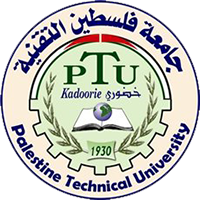 Eng. Asma’  shara’b                                                                               PTUK
الشورت short ويعرف بالالتماس الكهربائي
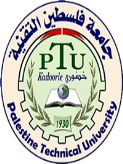 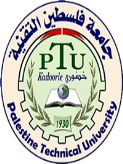 ويحدث الالتماس الكهربائي عند حدوث تلامس بين فازين أو فاز مع الحيادي (النيوترال) نتيجة لعطل معين إما أن يكون هناك خطأ في التوصيل أو حدوث انهيار في العازلية و يتسبب ذلك في سحب تيار كهربائي كبير جد. وعلى القاطع أن يقوم بفصل هذا التيار الكبير بأقصر زمن ممكن. وإلا فإنه قد يتسبب في حدوث أضرار كبيرة كحدوث حريق لا قدّر الله.
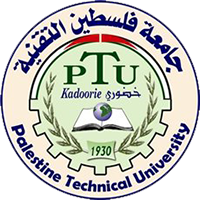 Eng. Asma’  shara’b                                                                               PTUK
شرح آليات الفصل في القاطع
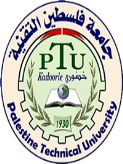 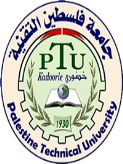 آلية الفصل الحراري Thermal Trip Unit
حيث يفصل القاطع إذا تم تحميل القاطع بتيار أكبر من التيار المقنن (الاسمي) المقدر لهذا القاطع. و نتيجة لزيادة التحميل يحصل تمدد للمزدوجة الحرارية الموجودة داخل القاطع نتيجة زيادة درجة حرارتها وهي عبارة عن شريحتين معدنيتين مختلفتين متلاصقتين لكل منهما عامل تمدد مختلف عن الأخرى. و يؤدي هذا التمدد إلى انحناء المزدوجة التي تسحب معها ذراع الفصل في القاطع فيفصل القاطع .

 
آلية القطع المغناطيسي Magnetic Trip Unit
يفصل القاطع إذا حدث شورت (التماس) في الدائرة الكهربائية نتيجة عطل كهربائي مما يؤدي إلى مرور تيار كبير جداً في القاطع. يمر هذا التيار الكبير ضمن ملف مغناطيسي يوجد في داخله قلب متحرك. وينتج عن مرور هذا التيار الكبير في الملف توليد مجال مغناطيسي يؤدي إلى سحب القلب المتحرك الذي يدفع ذراع الفصل في القاطع فيفصل القاطع.
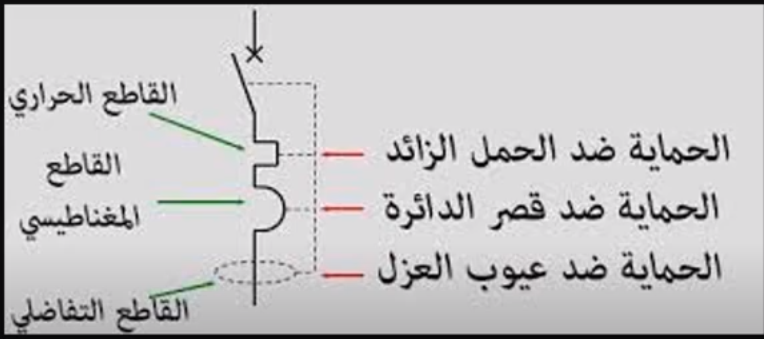 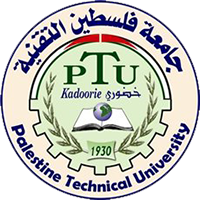 https://www.youtube.com/watch?v=VGj32euYZ2c
Eng. Asma’  shara’b                                                                               PTUK
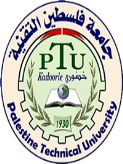 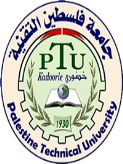 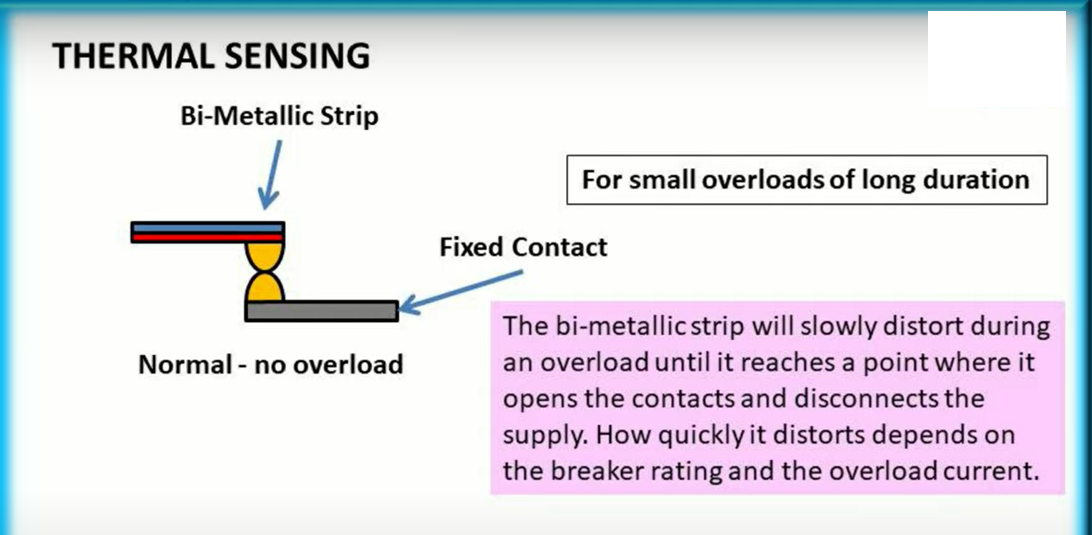 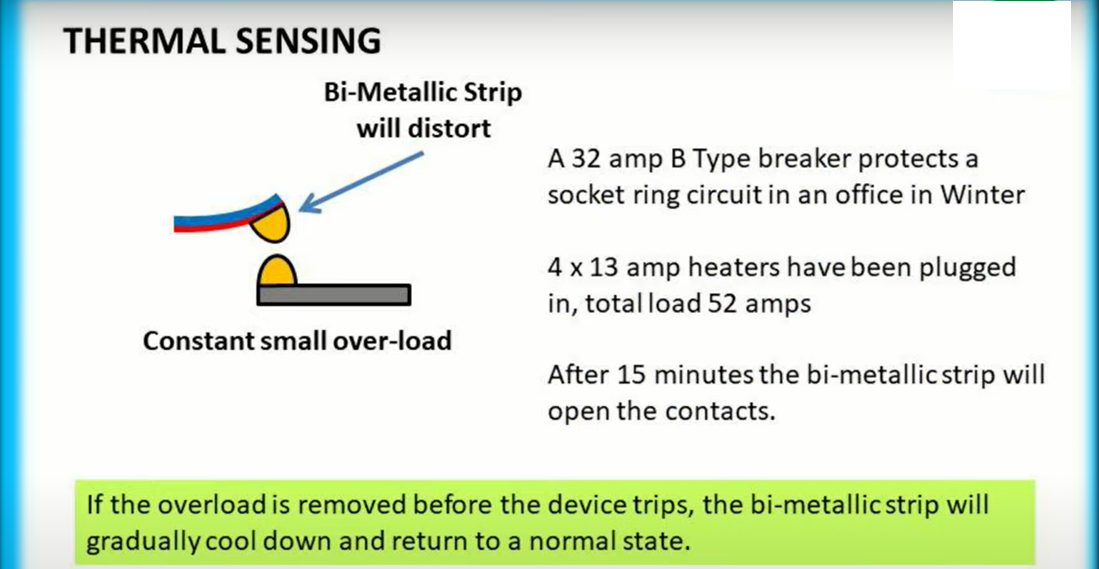 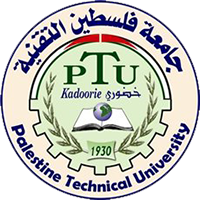 Eng. Asma’  shara’b                                                                               PTUK
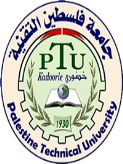 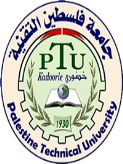 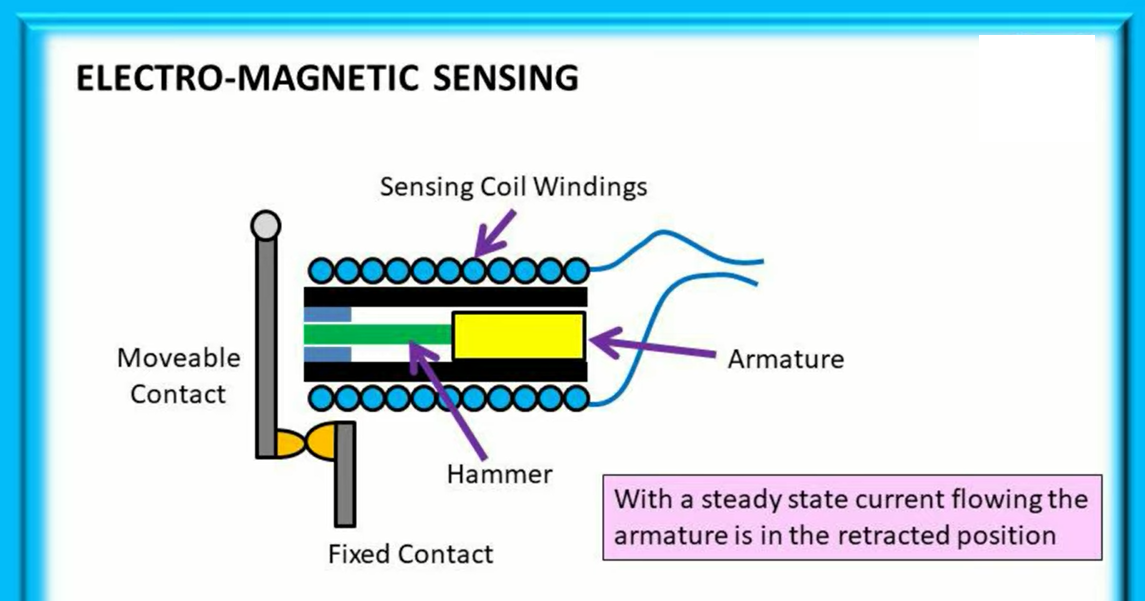 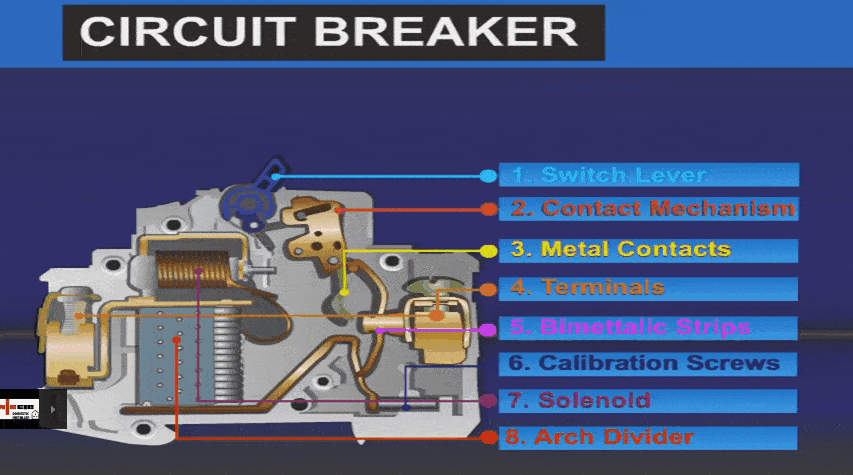 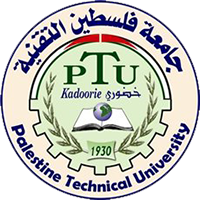 Eng. Asma’  shara’b                                                                               PTUK
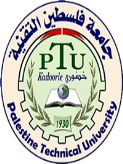 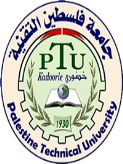 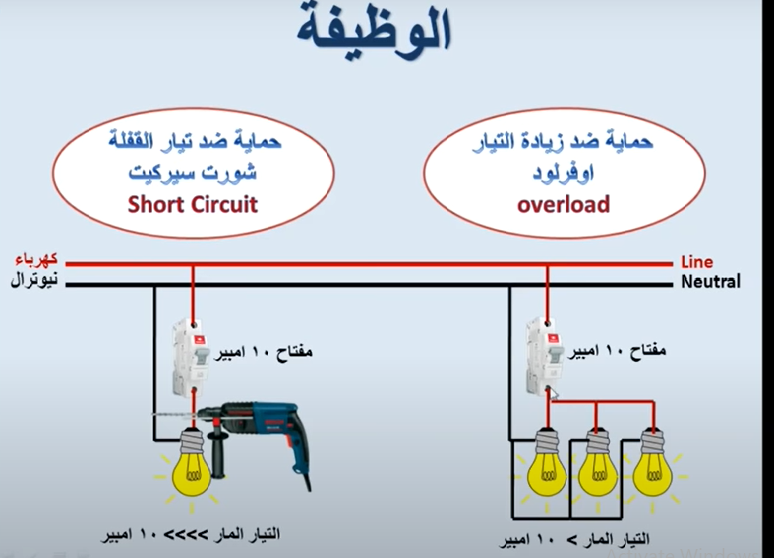 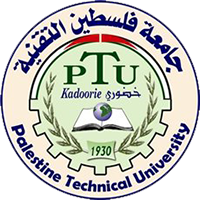 Eng. Asma’  shara’b                                                                               PTUK
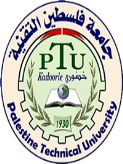 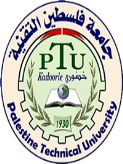 تعريفات عامة في القواطع الكهربائية :
:Ue  جهد الاستخدام المقنن (الاسمي(
:Ui  جهد العزل المقنن .
:Uimp : جهد الصدمة المقنن.
:Icu  التيار الأقصى لفصل القصر وهي أقصى قيمة لسعة القطع التي يتحملها القاطع مرة واحدة ويقوم بفصل تيارها ولكن يجب بعدها اختبار القاطع.ينتج عن ذلك استبدال القواطع المنمنمة والمقولبة حيث إنها لا تختبر من الداخل.وبالنسبة للقواطع الهوائية يتم استبدال تماسات الفصل أو أي أجزاء بها عطل حيث إنها مصممة لذلك.
:Ics  التيار التشغيلي لفصل القصر وهي نسبة مئوية من Icu (Ics=100, 75, 50, 25%Icu) .
والتي يتحملها القاطع ثلاث مرات متتالية بفاصل زمني قدره ثلاث دقائق ويجب اختبار القاطع بعدها.
:In التيار المقنن (الاسمي(
:Im  تيار الفصل المغناطيسي.
:Ir  تيار الفصل الحراري.
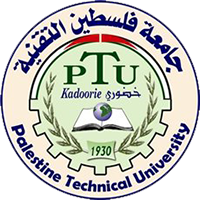 Eng. Asma’  shara’b                                                                               PTUK
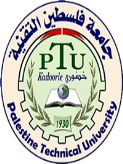 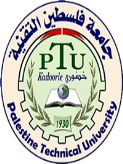 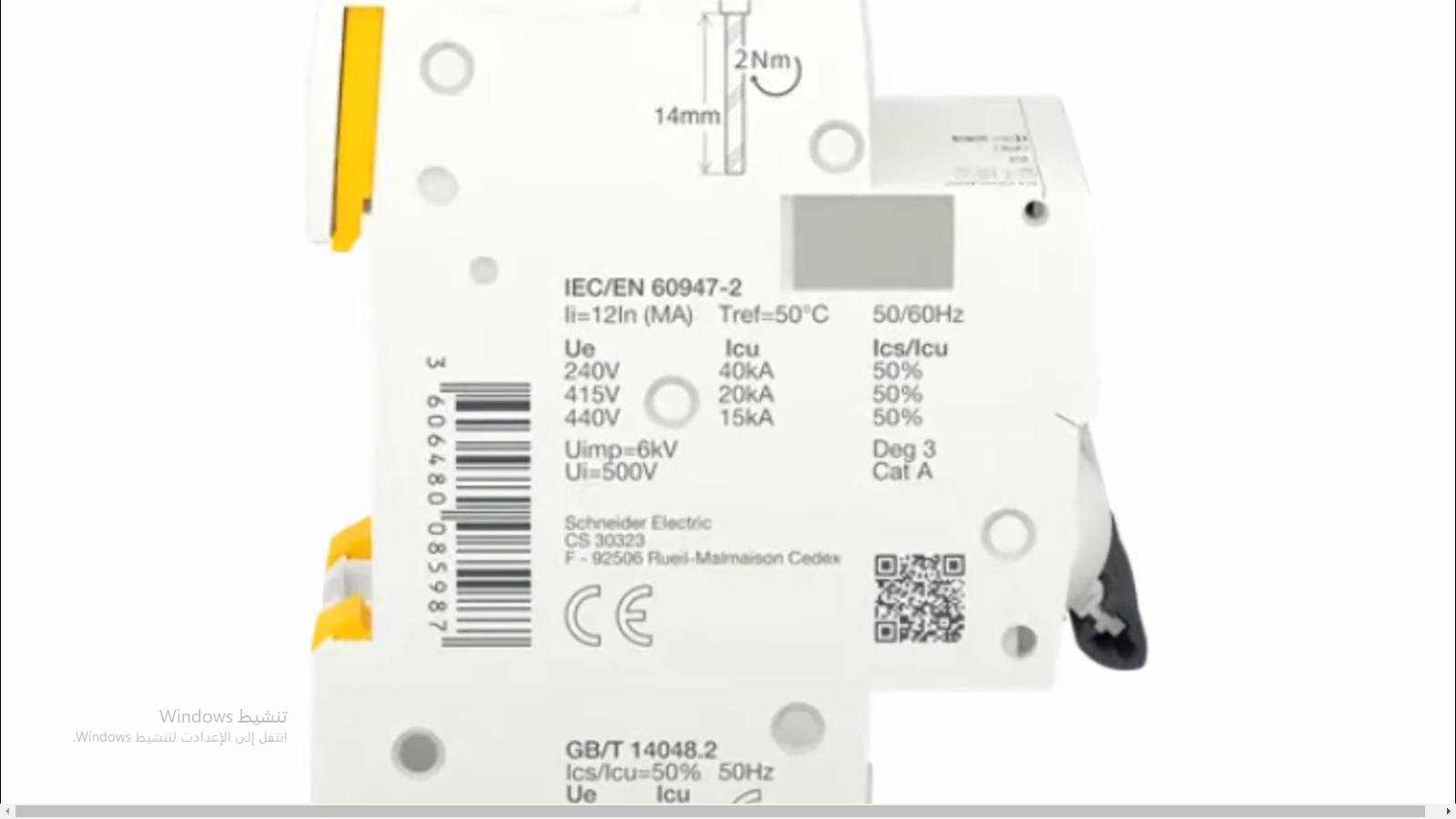 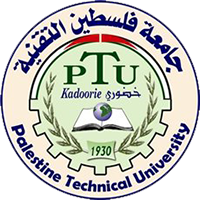 Eng. Asma’  shara’b                                                                               PTUK
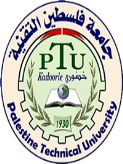 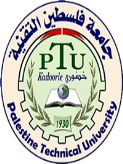 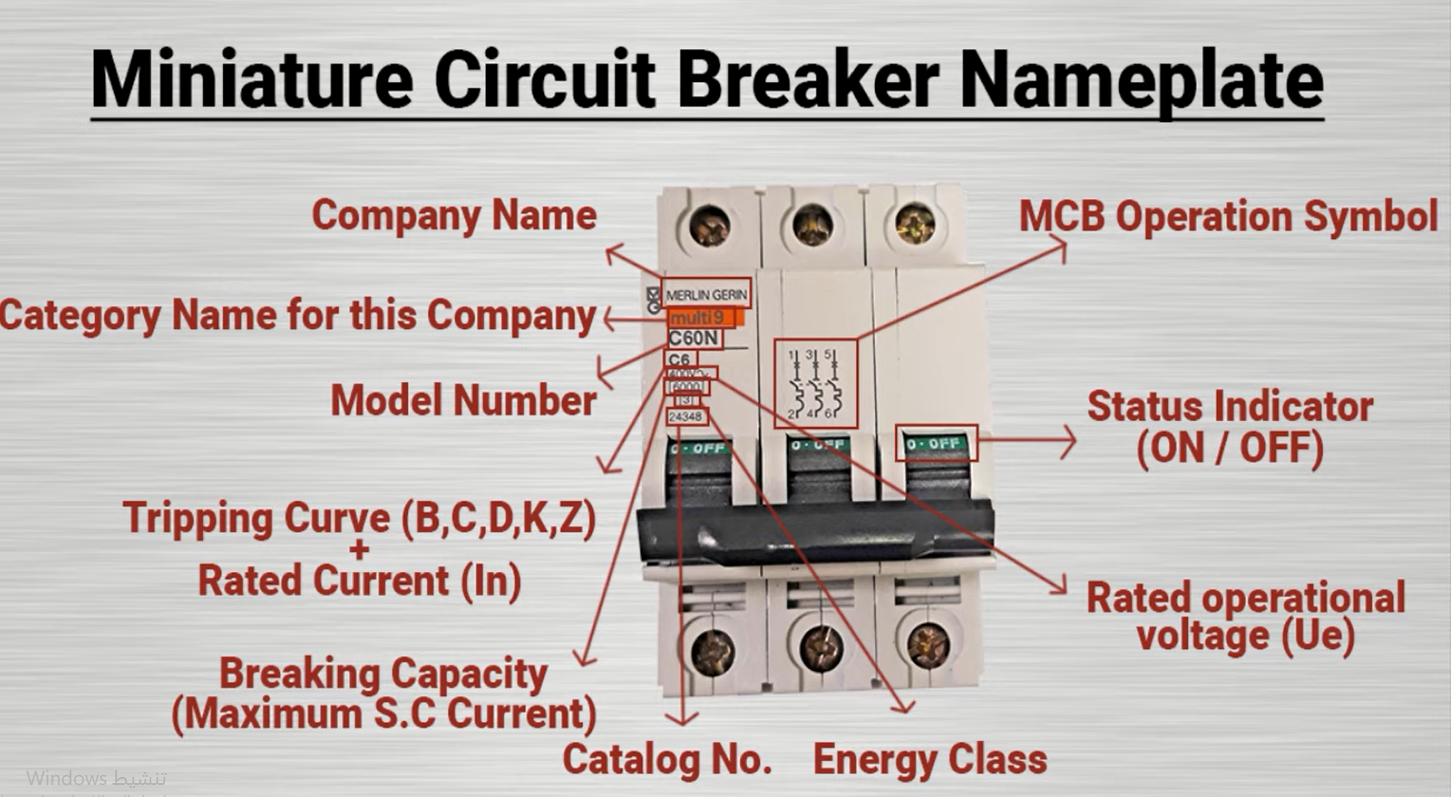 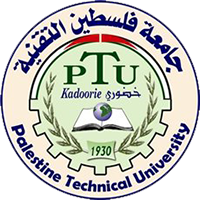 Eng. Asma’  shara’b                                                                               PTUK
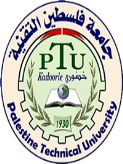 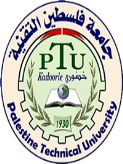 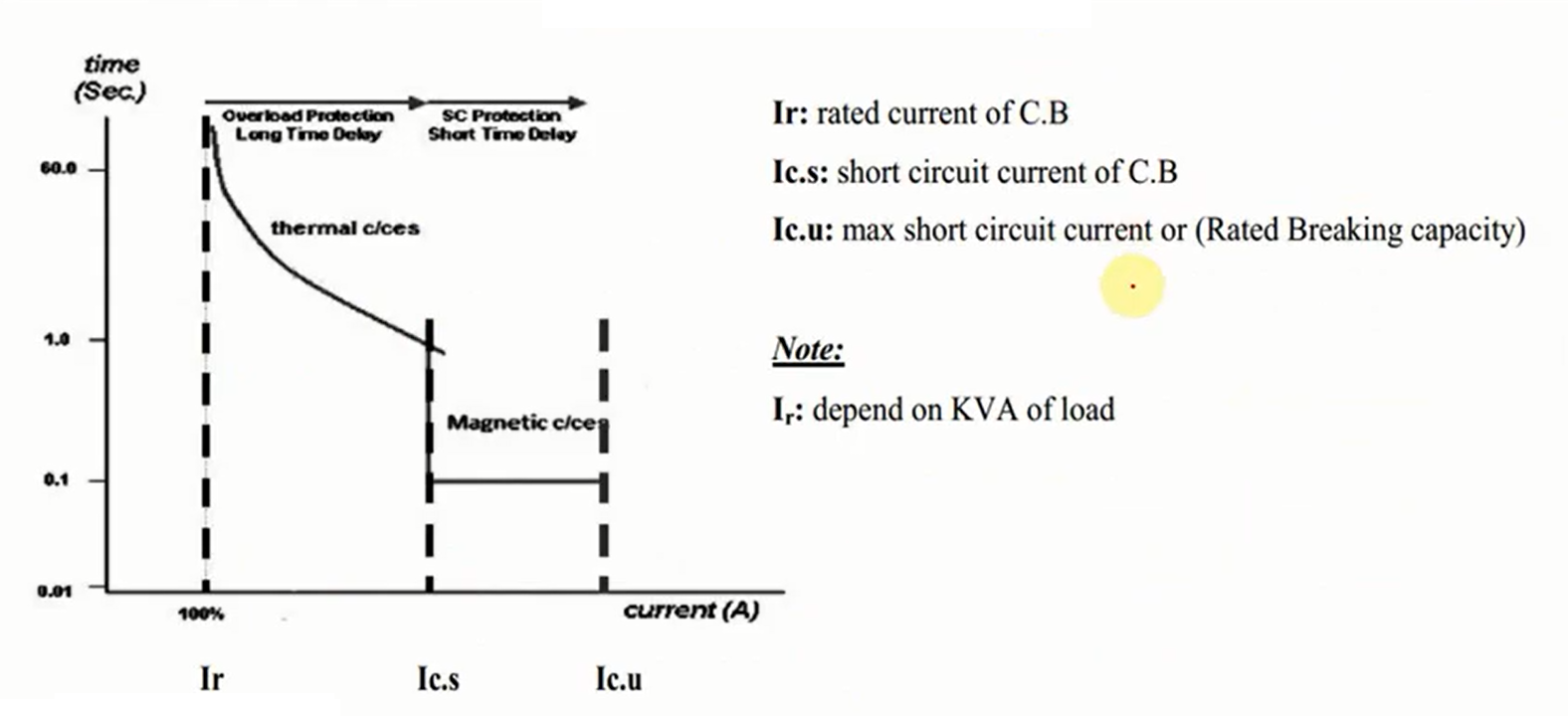 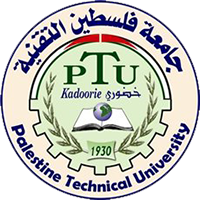 Eng. Asma’  shara’b                                                                               PTUK
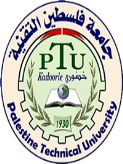 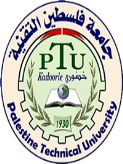 تقسم القواطع الكهربائية إلى الفئات التالية من حيث معايرة زمن الفصل :
Cat. A  لا يمكن معايرة زمن فصل القاطع الكهربائي.
Cat.B  يمكن معايرة زمن الفصل الحراري وزمن الفصل المغناطيسي للقاطع.
 
القواطع المنمنمة MCB:
يتم تقسيم واختيار منحنيات التيار/الزمن لهذه القواطع على النحو التالي:
المنحني B : يُختار لوقاية المولدات والأشخاص والكابلات الطويلة. Imيتراوح بين . 5In,3In
المنحني C : يُختار لوقاية الكابلات المغذية لأحمال اعتيادية(إضاءة ، أفياش). Im يتراوح بين . 10In,5In
المنحني D : يُختار لوقاية الكابلات المغذية لأحمال بتيارات تعشيق عالية (المحولات/LV ، LV المحركات) Im يتراوح بين 10In , 20In
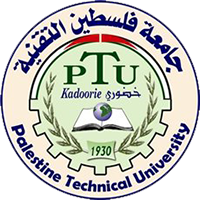 Eng. Asma’  shara’b                                                                               PTUK
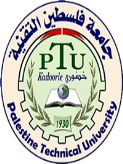 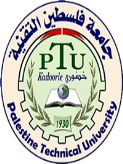 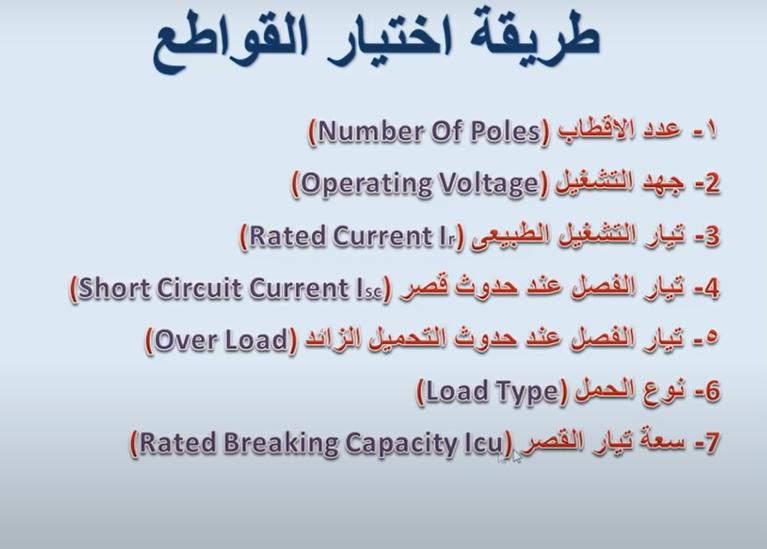 https://www.youtube.com/watch?v=YDBdoV3gh7g
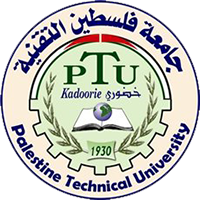 Eng. Asma’  shara’b                                                                               PTUK
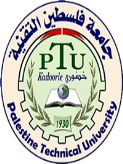 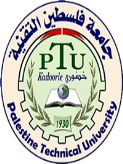 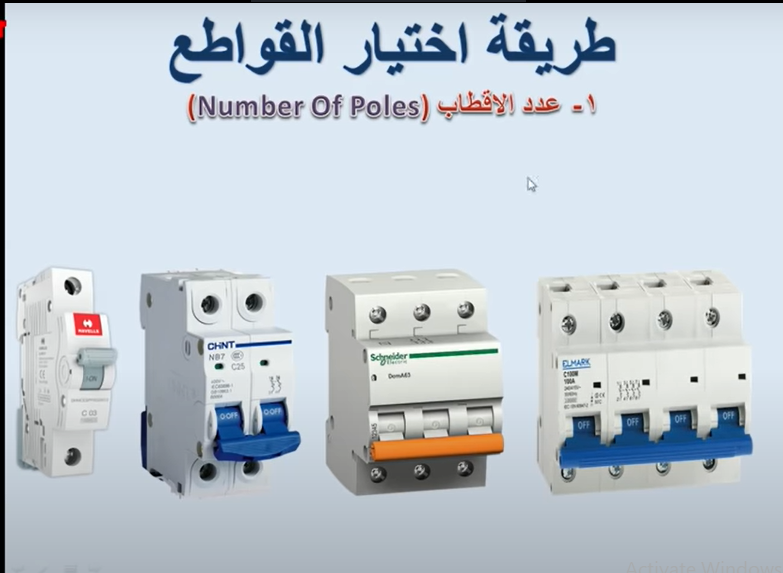 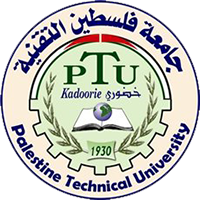 Eng. Asma’  shara’b                                                                               PTUK
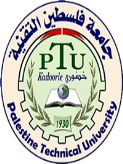 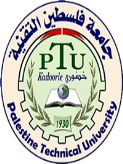 Number of pole
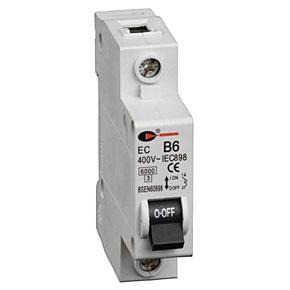 Single pole (SP) MCB




Double pole (DP) MCB
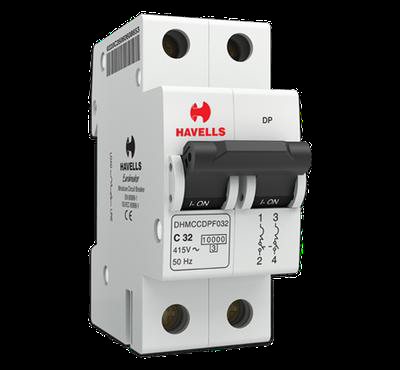 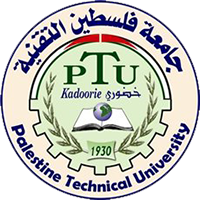 Eng. Asma’  shara’b                                                                               PTUK
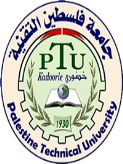 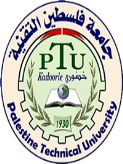 Number of pole
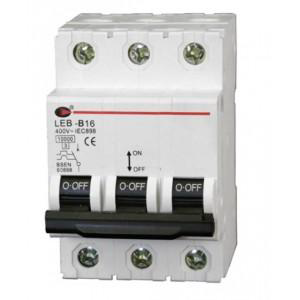 Triple pole (TP) MCB




4 pole (4P) MCB
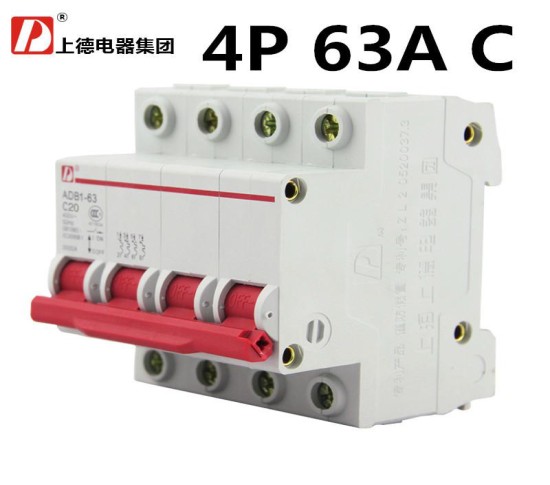 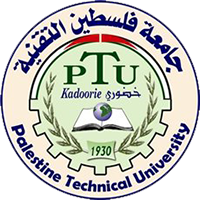 Eng. Asma’  shara’b                                                                               PTUK
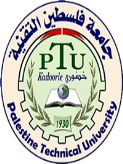 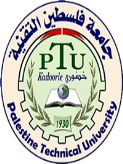 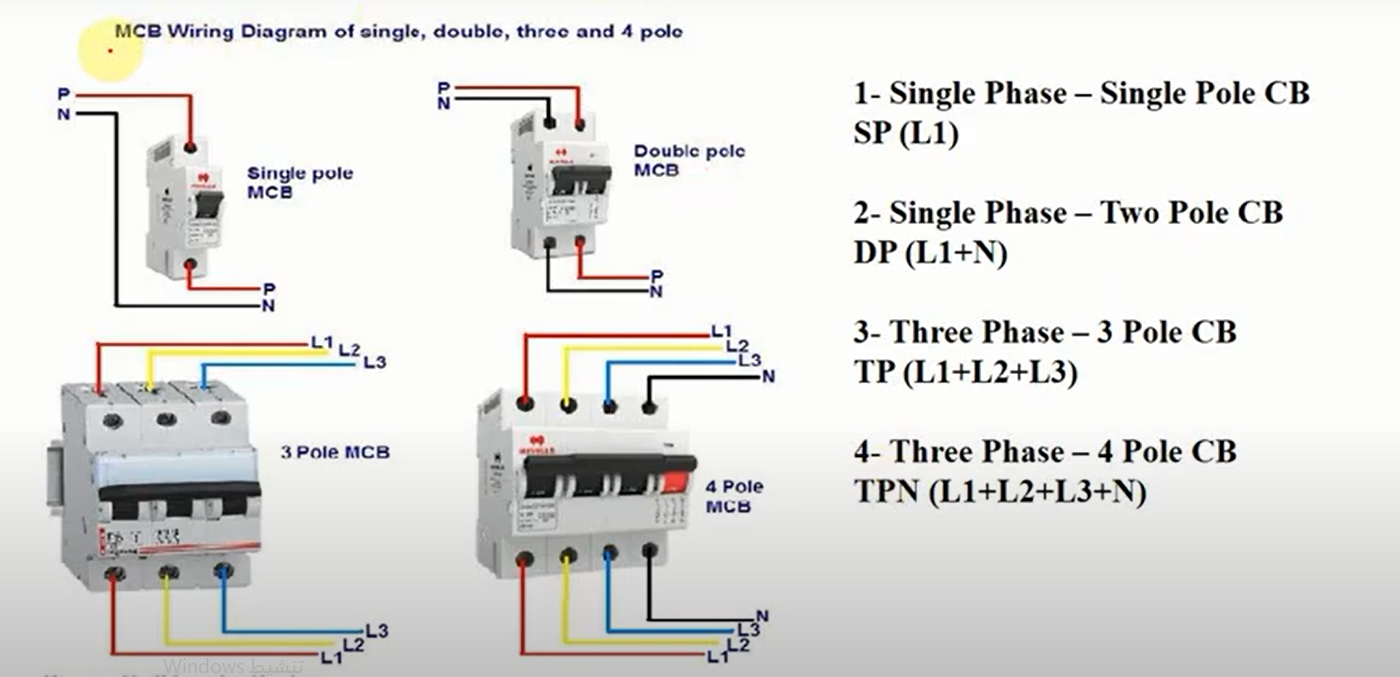 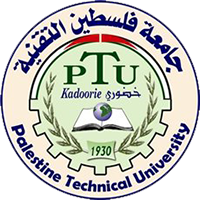 Eng. Asma’  shara’b                                                                               PTUK
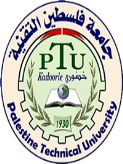 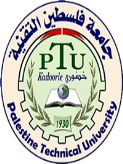 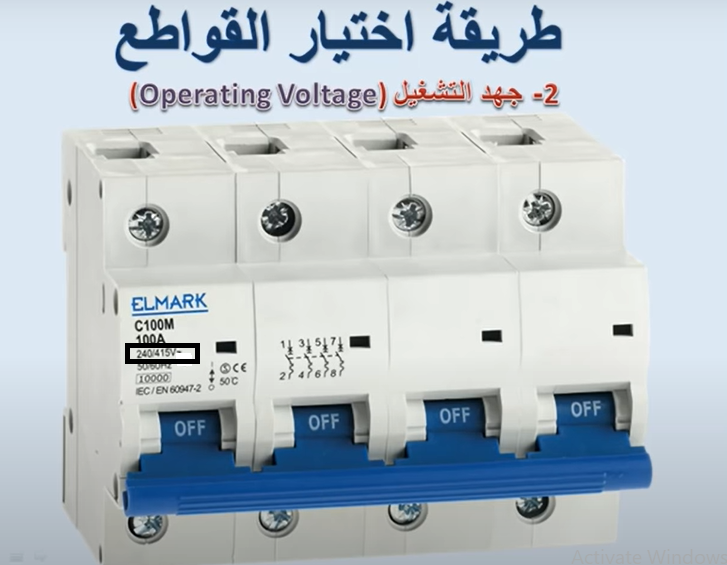 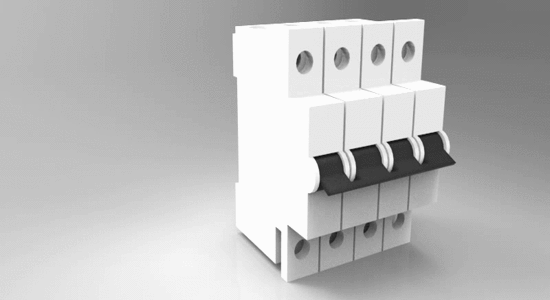 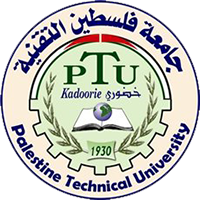 Eng. Asma’  shara’b                                                                               PTUK
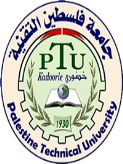 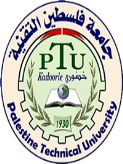 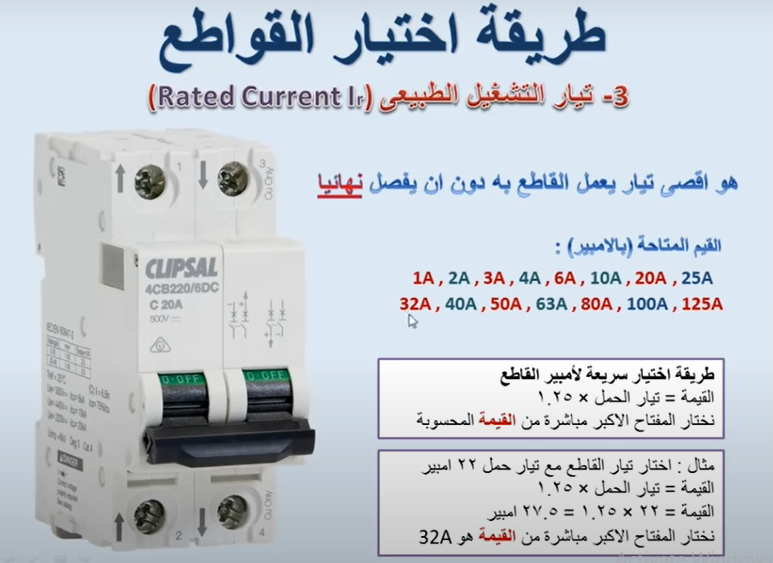 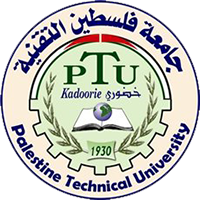 Eng. Asma’  shara’b                                                                               PTUK
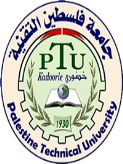 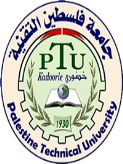 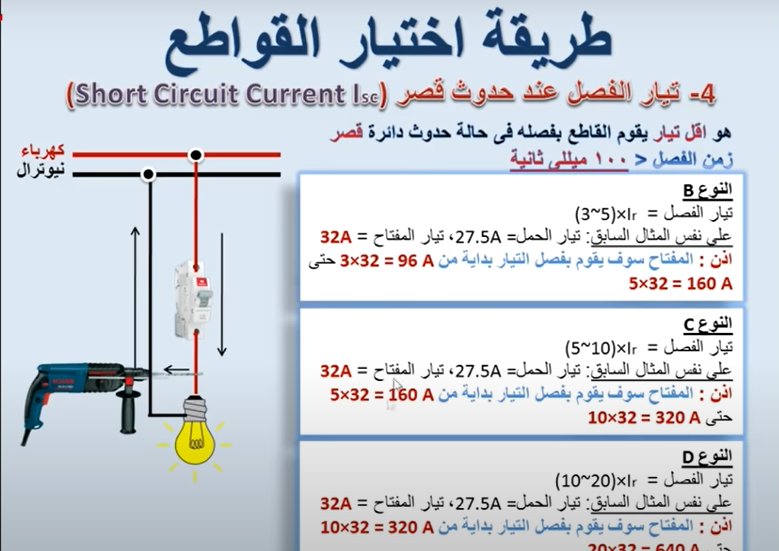 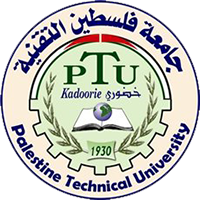 Eng. Asma’  shara’b                                                                               PTUK
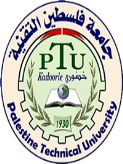 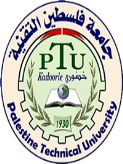 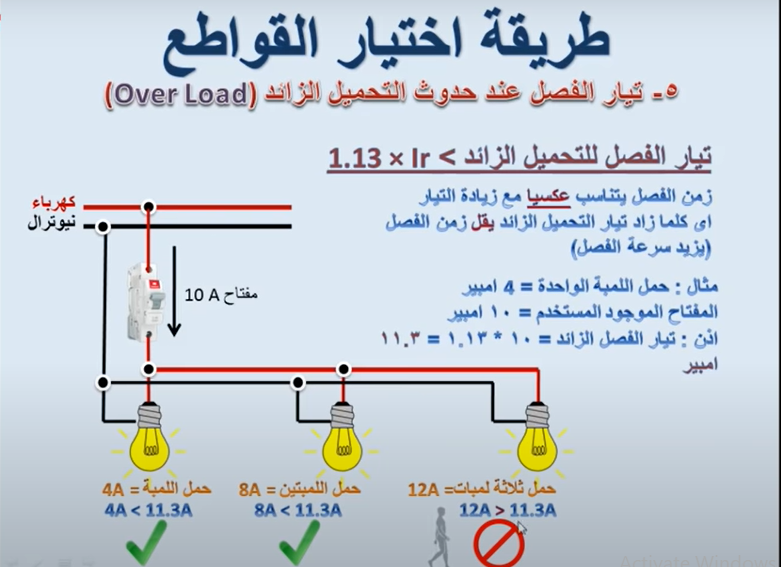 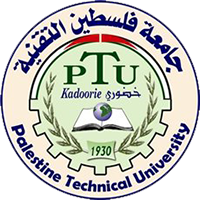 Eng. Asma’  shara’b                                                                               PTUK
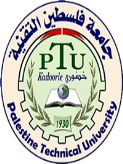 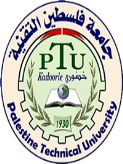 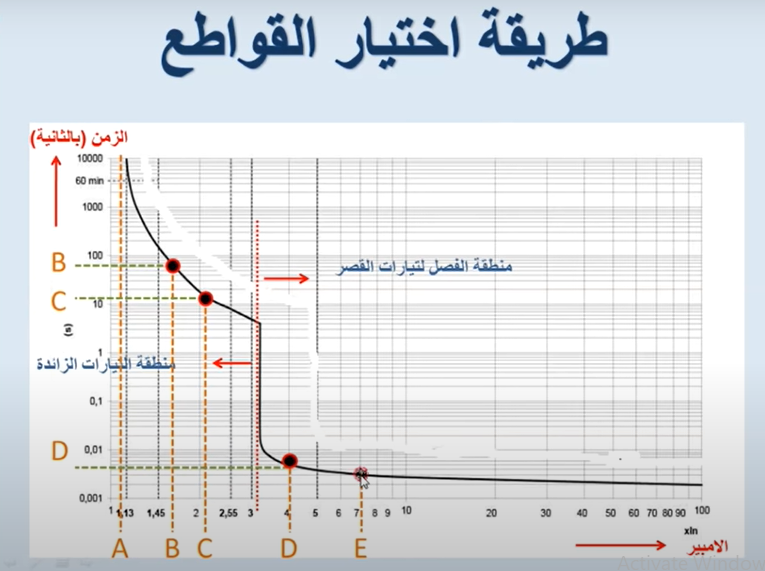 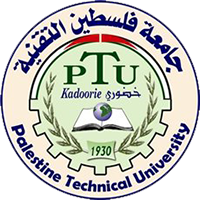 Eng. Asma’  shara’b                                                                               PTUK
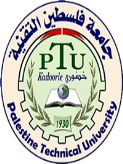 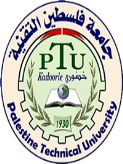 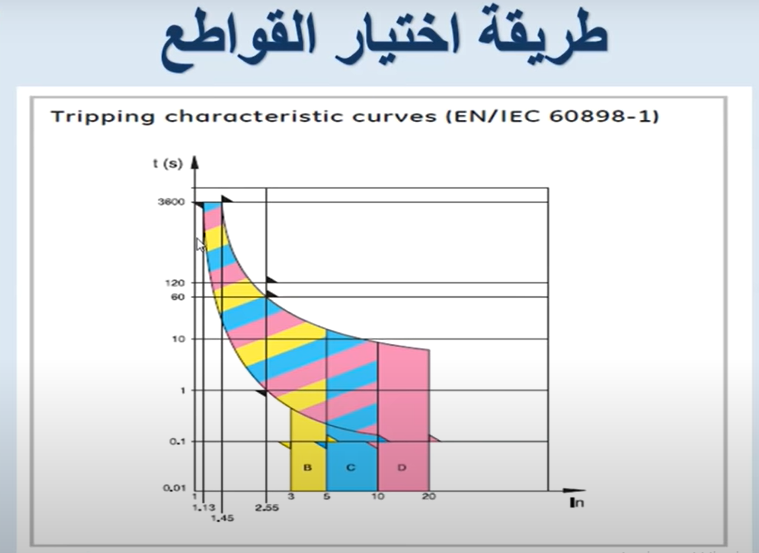 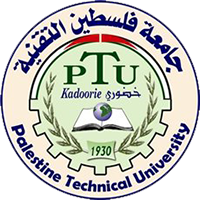 Eng. Asma’  shara’b                                                                               PTUK
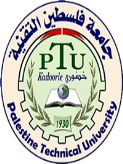 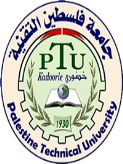 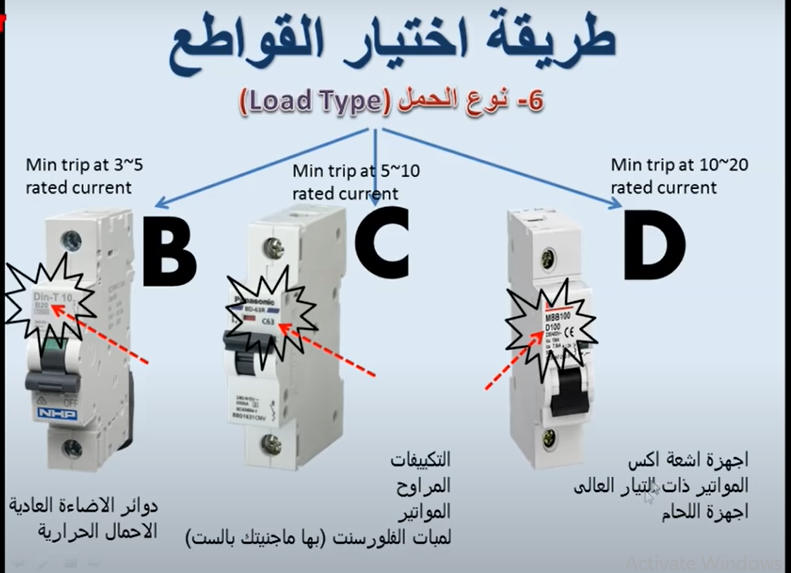 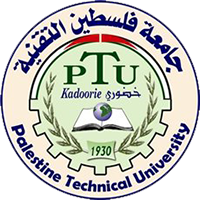 Eng. Asma’  shara’b                                                                               PTUK
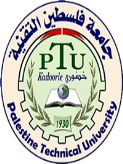 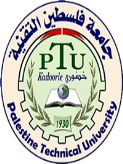 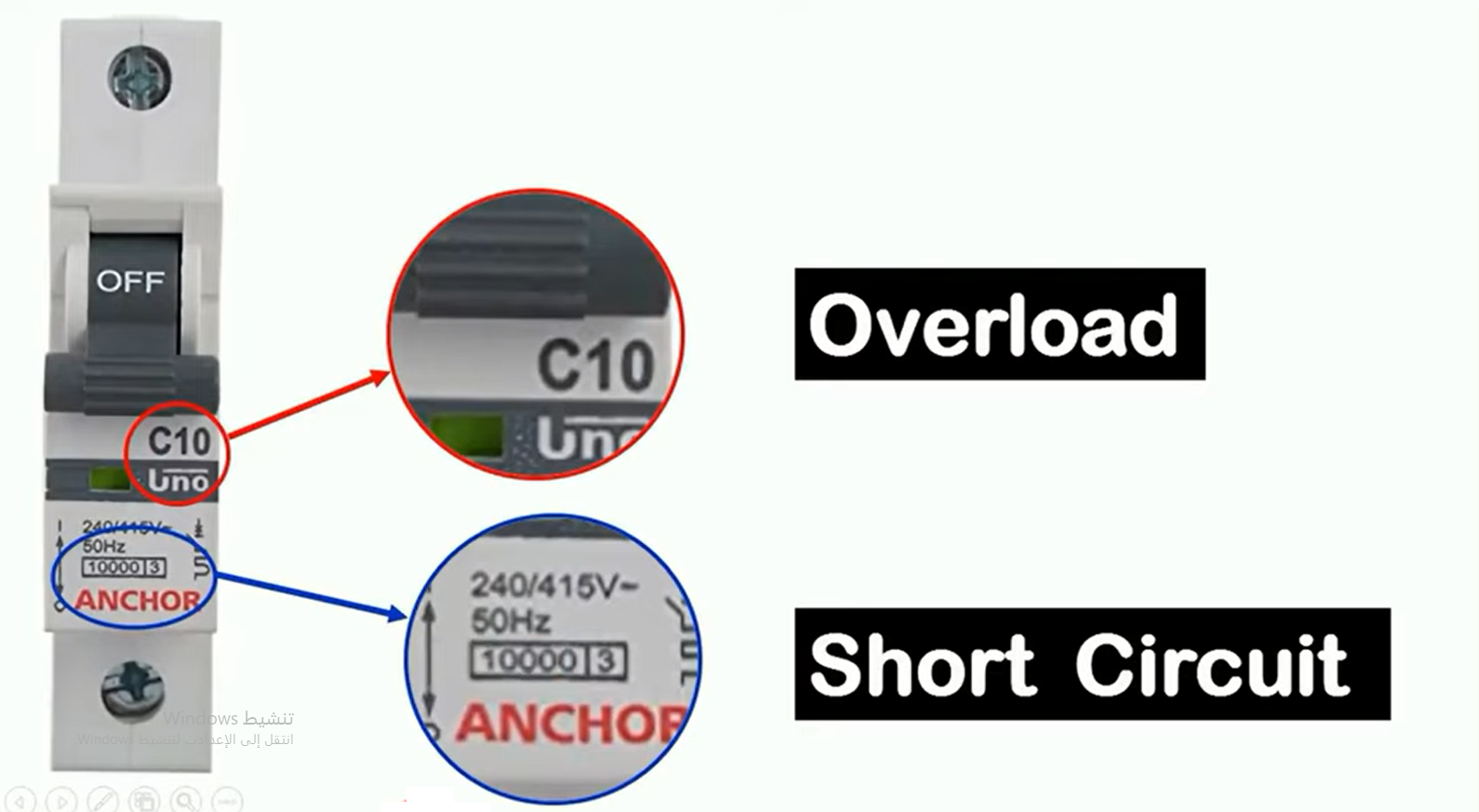 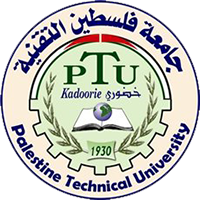 Eng. Asma’  shara’b                                                                               PTUK
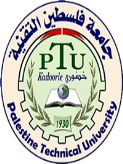 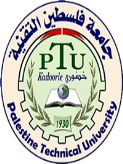 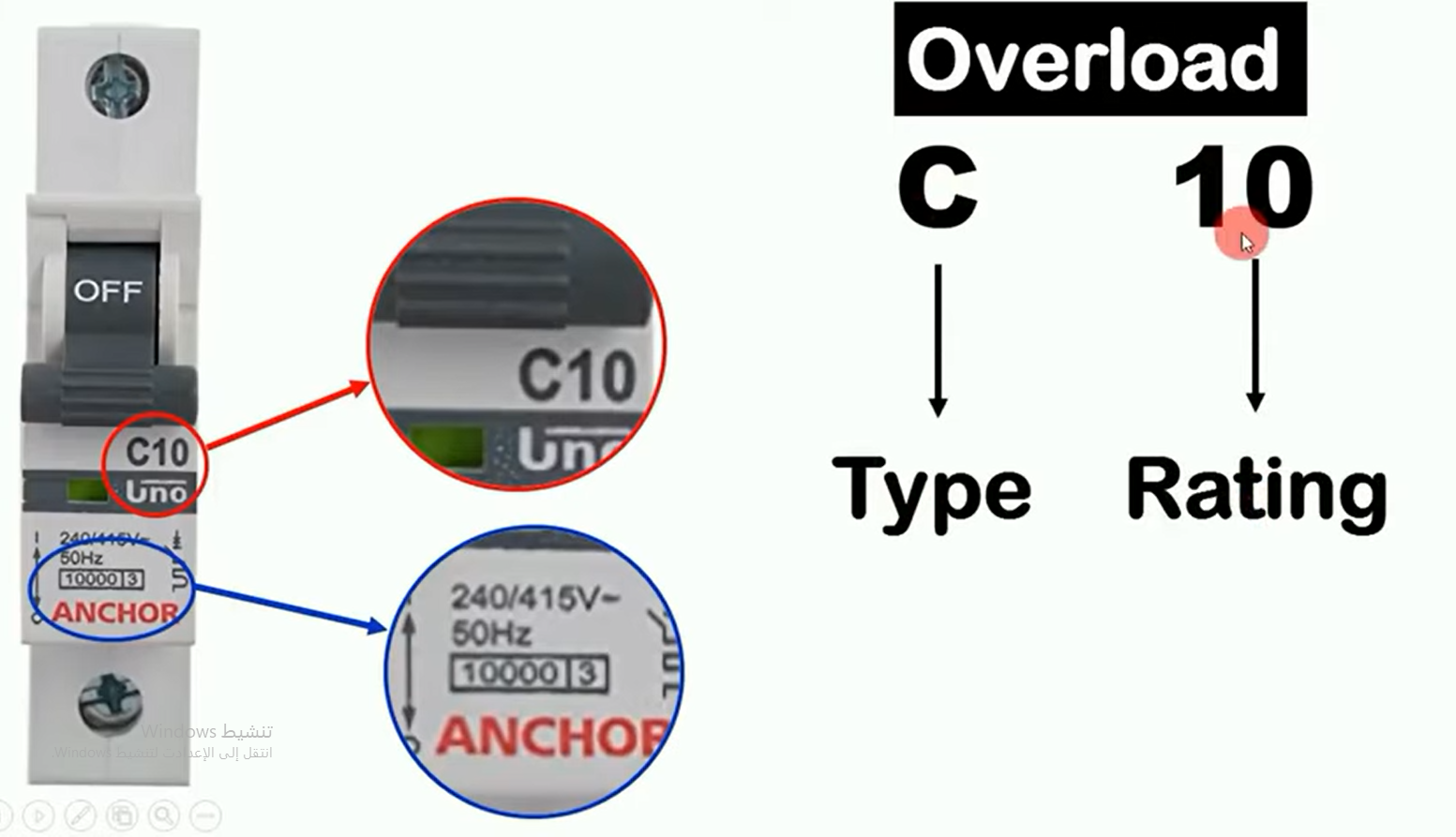 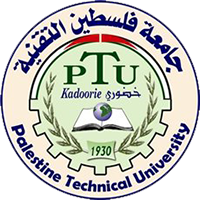 Eng. Asma’  shara’b                                                                               PTUK
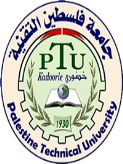 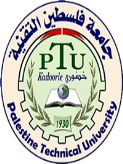 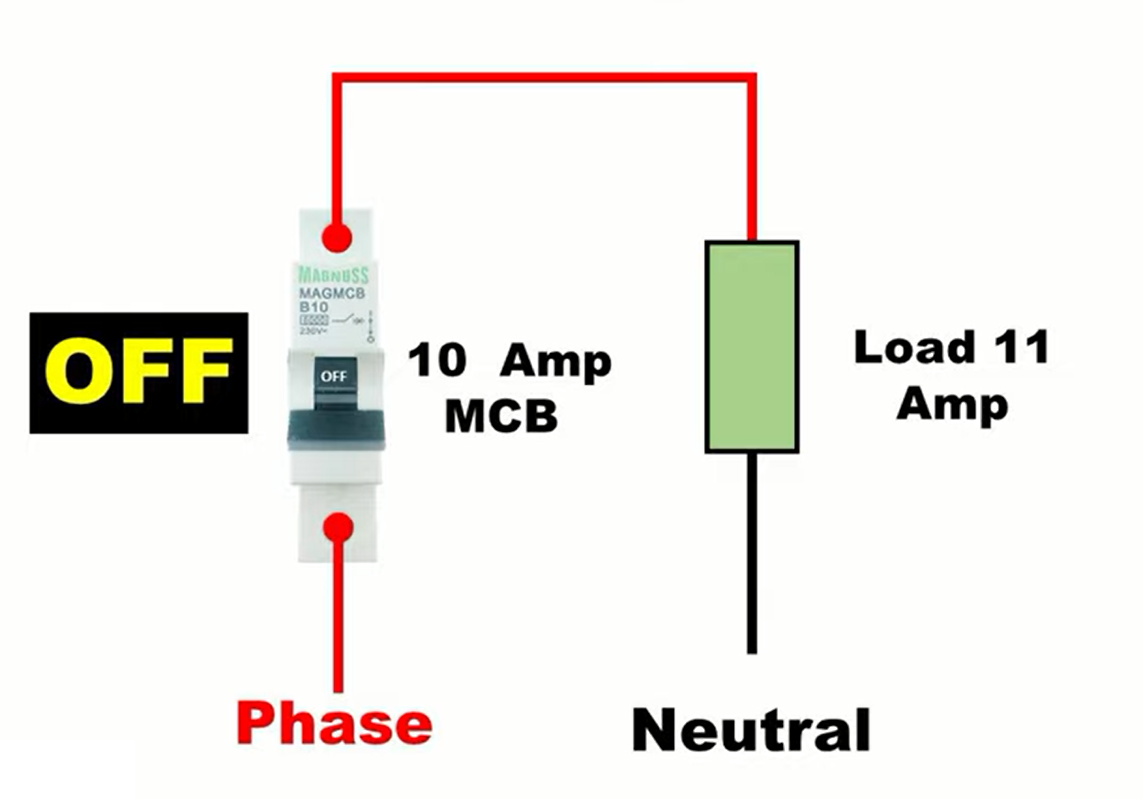 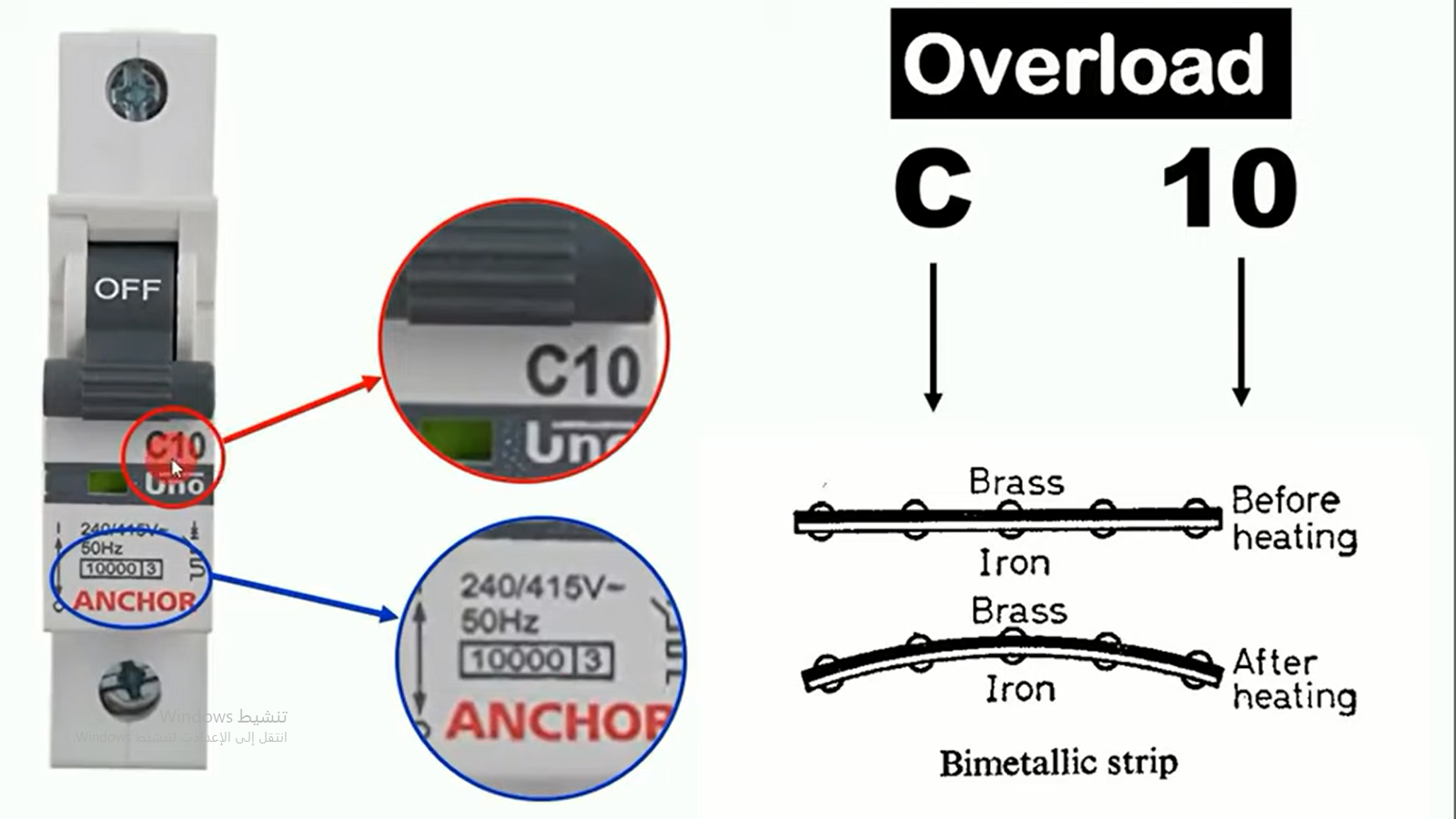 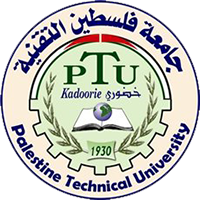 Eng. Asma’  shara’b                                                                               PTUK
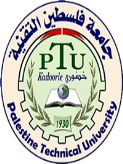 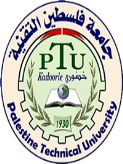 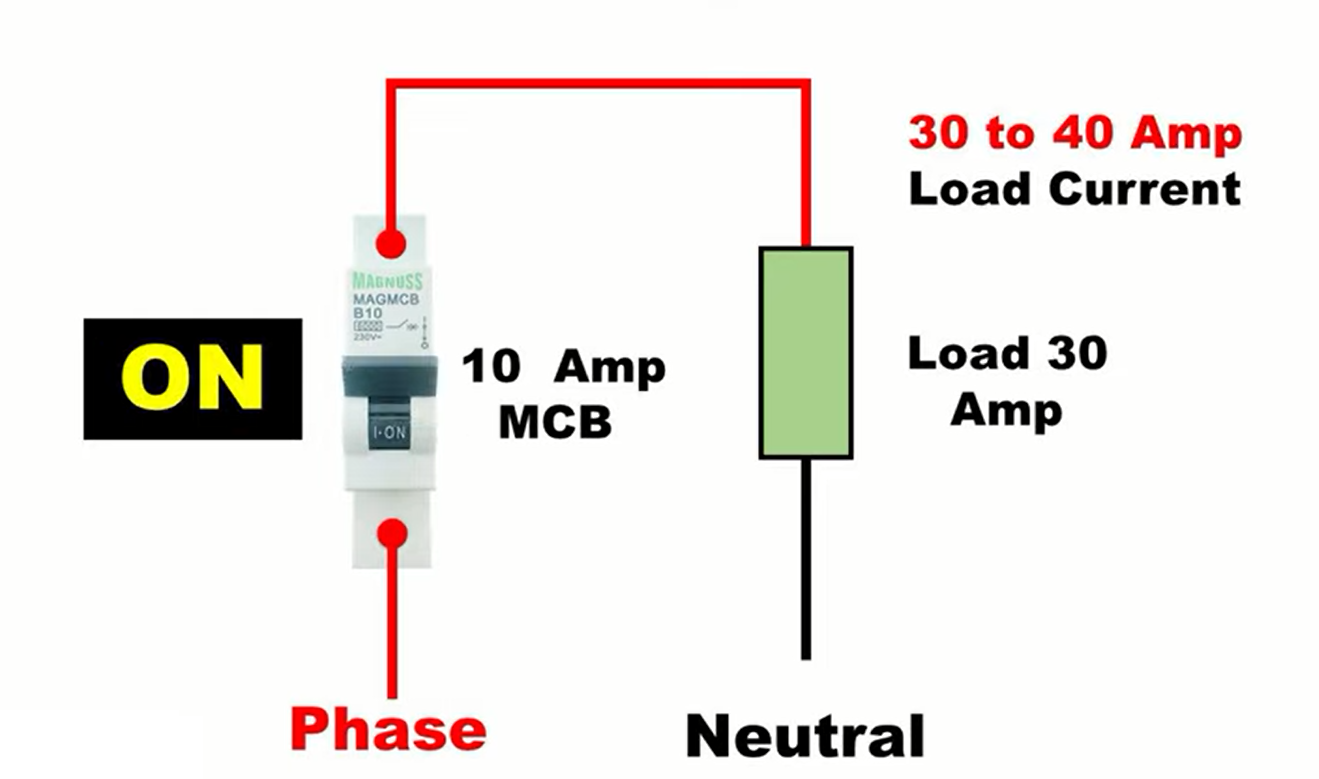 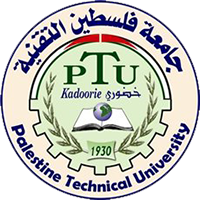 Eng. Asma’  shara’b                                                                               PTUK
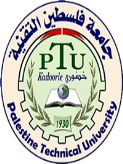 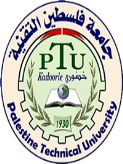 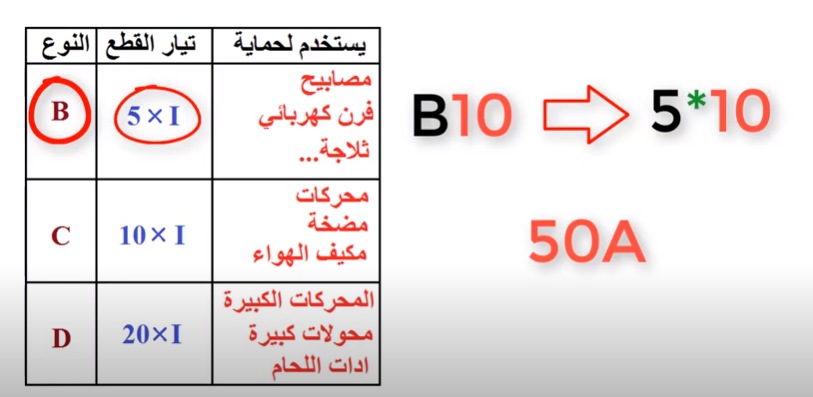 أي  اذا تجاوز  التيار 50 امبير  يفصل القاطع  اتوماتيكا
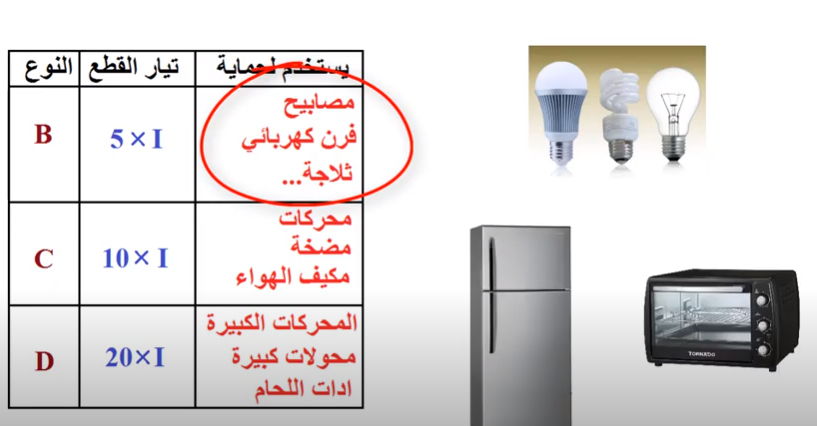 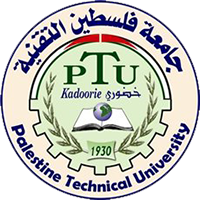 Eng. Asma’  shara’b                                                                               PTUK
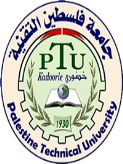 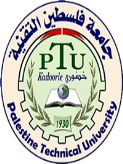 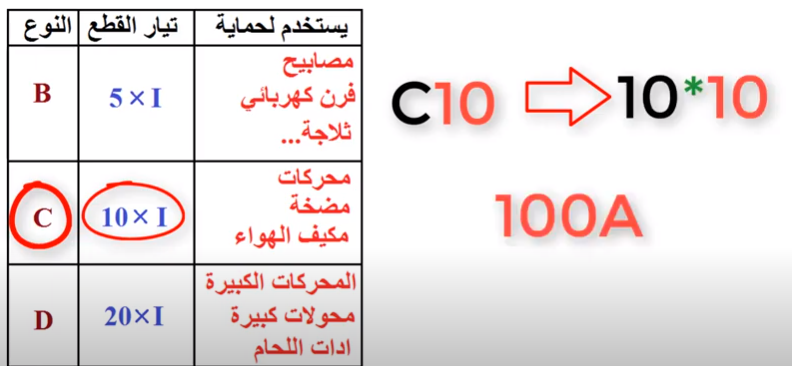 أي  اذا تجاوز  التيار 100 امبير  يفصل القاطع  اتوماتيكا
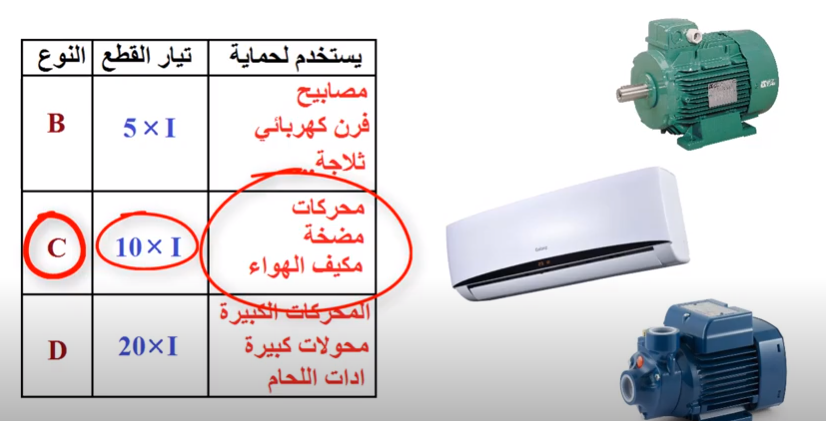 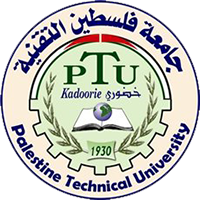 Eng. Asma’  shara’b                                                                               PTUK
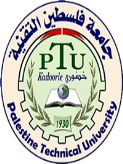 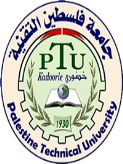 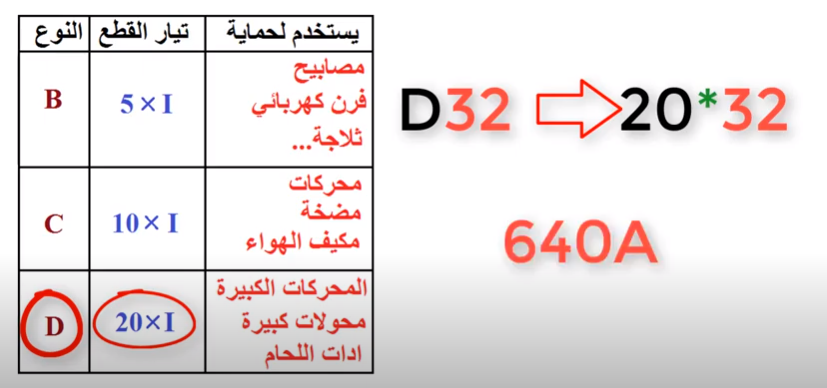 أي  اذا تجاوز  التيار 640 امبير  يفصل القاطع  اتوماتيكا
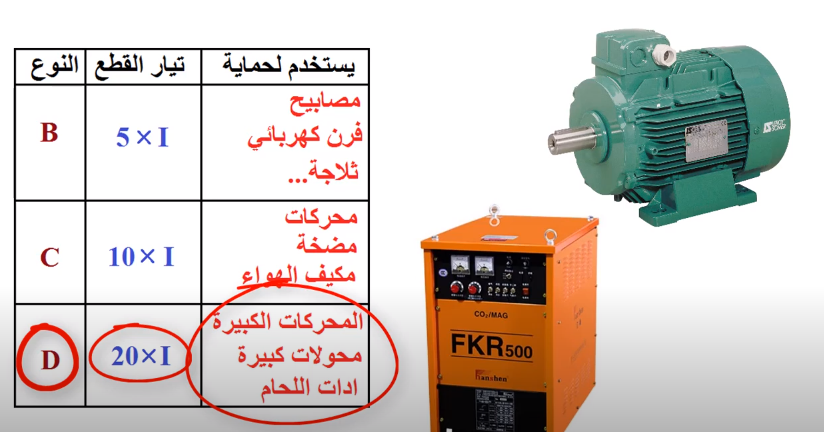 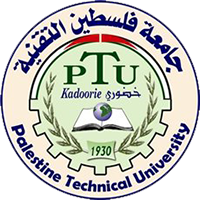 Eng. Asma’  shara’b                                                                               PTUK
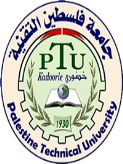 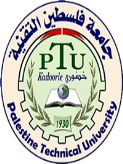 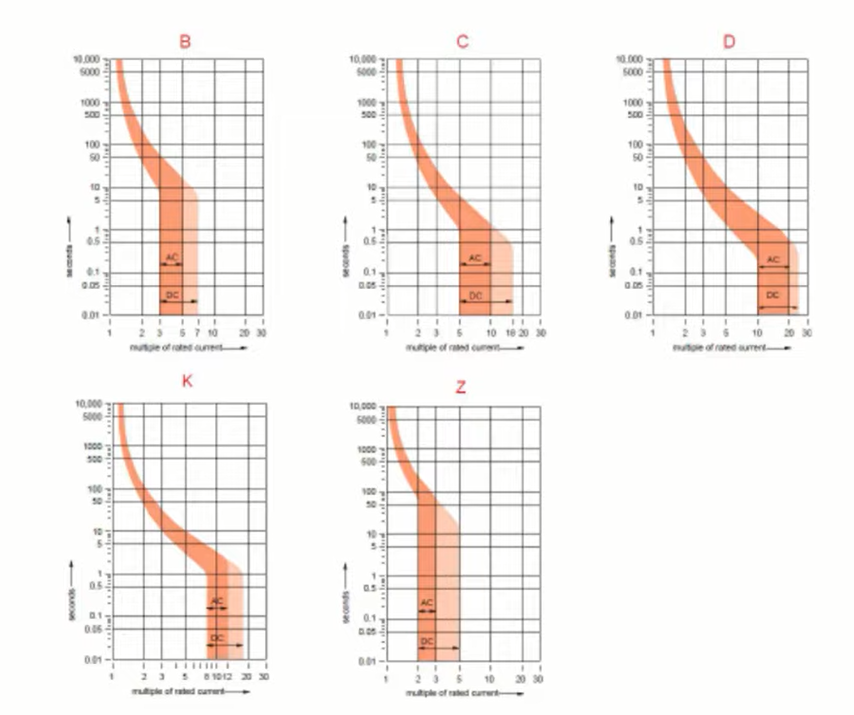 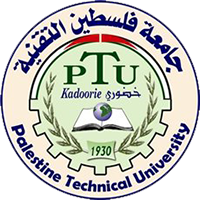 Eng. Asma’  shara’b                                                                               PTUK
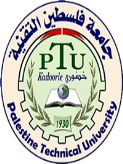 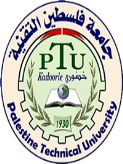 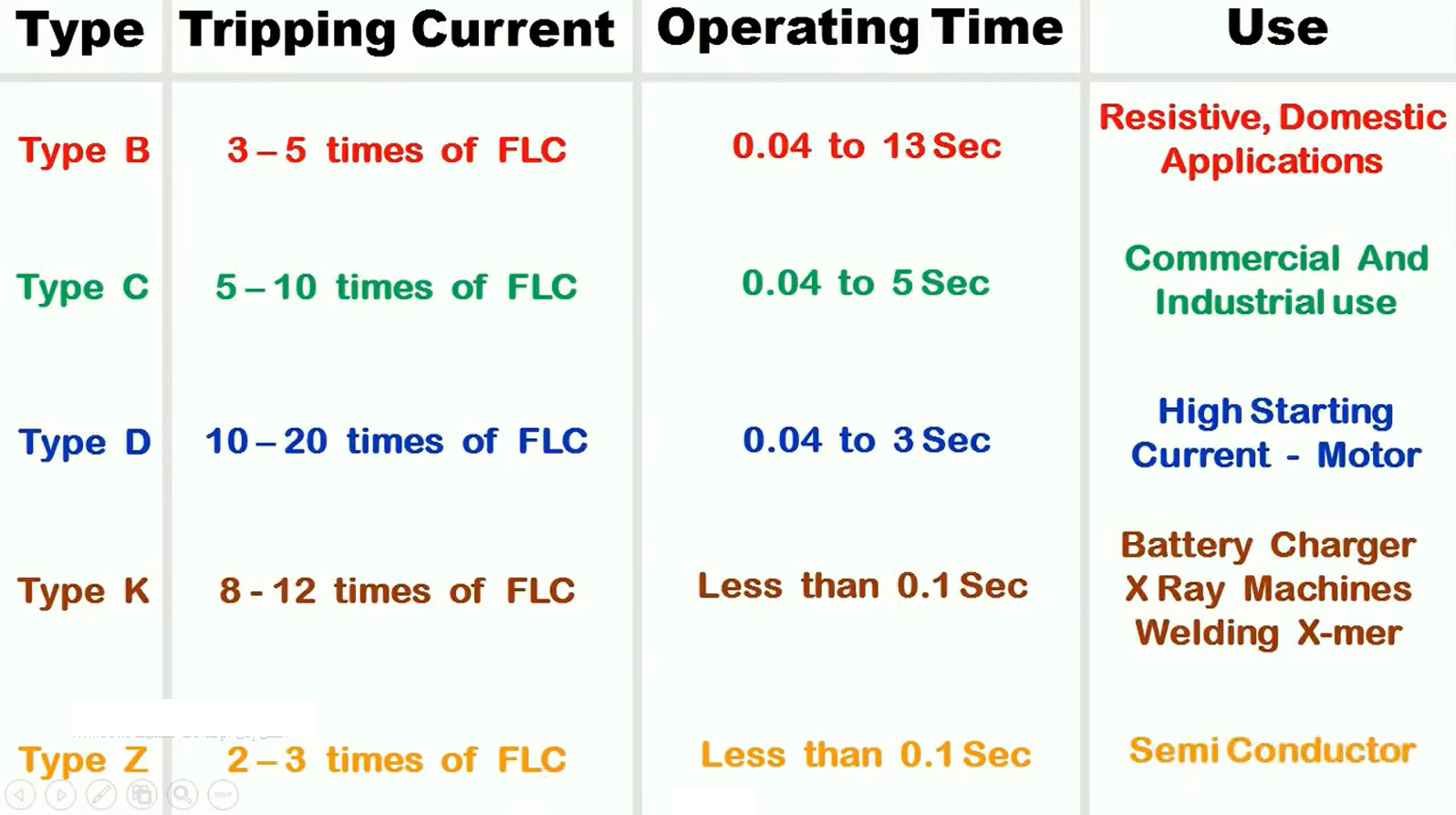 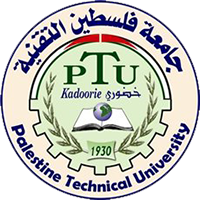 Eng. Asma’  shara’b                                                                               PTUK
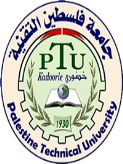 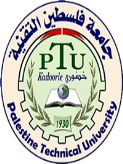 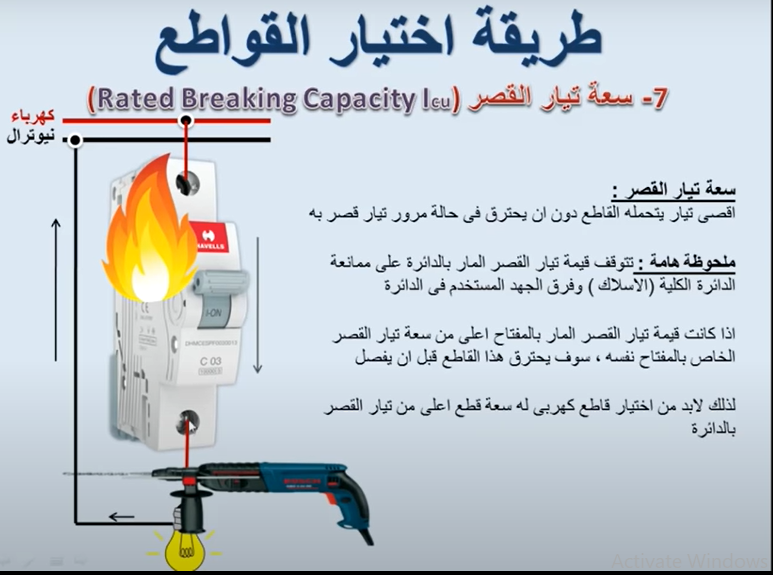 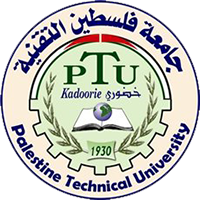 Eng. Asma’  shara’b                                                                               PTUK
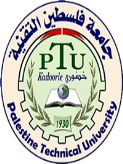 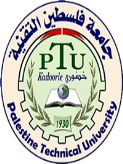 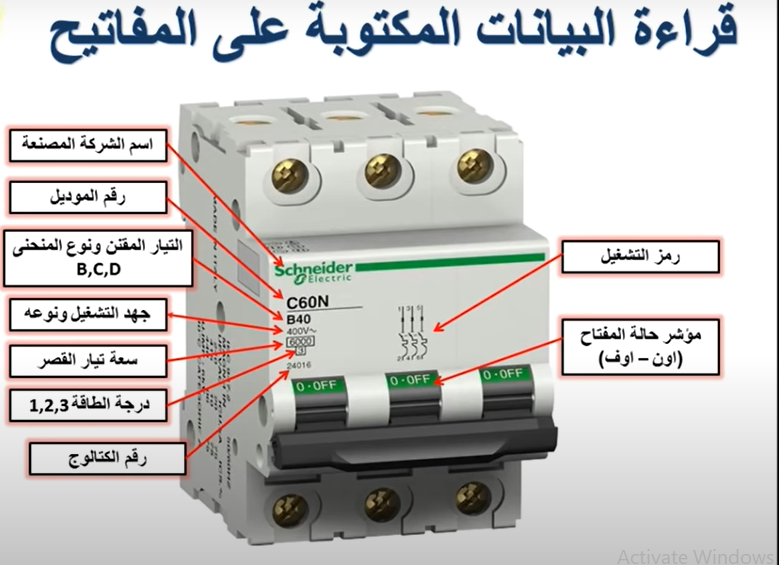 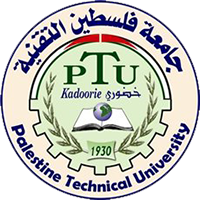 Eng. Asma’  shara’b                                                                               PTUK
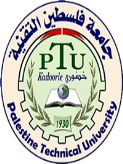 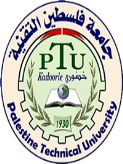 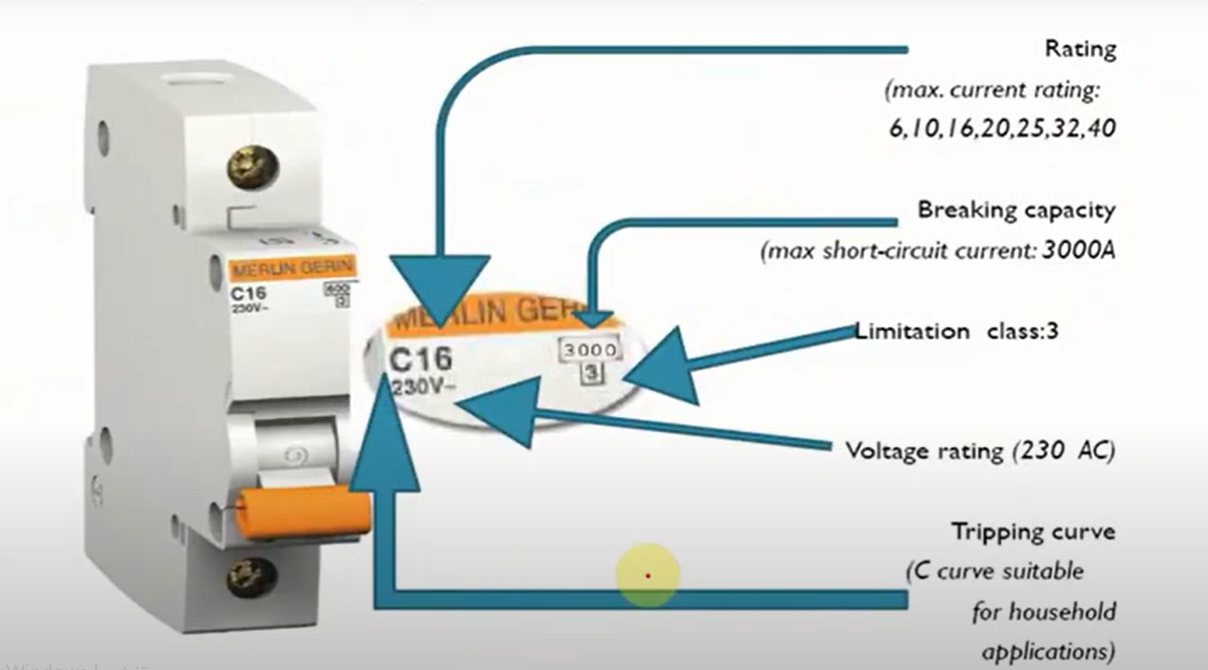 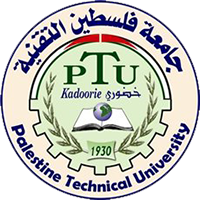 Eng. Asma’  shara’b                                                                               PTUK
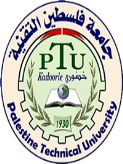 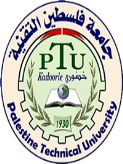 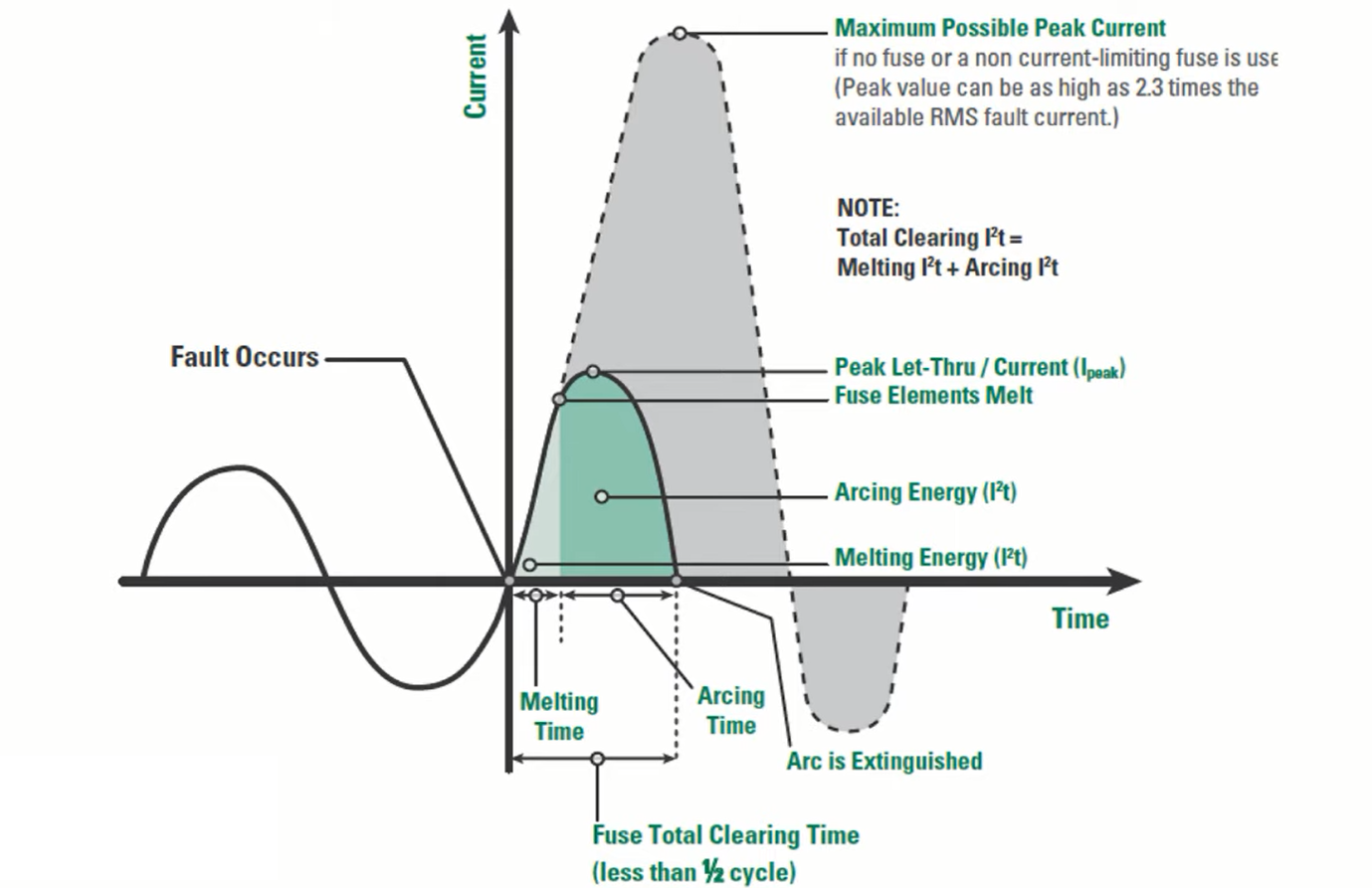 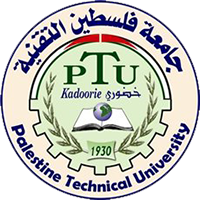 Eng. Asma’  shara’b                                                                               PTUK
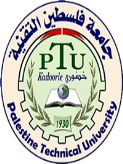 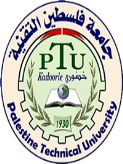 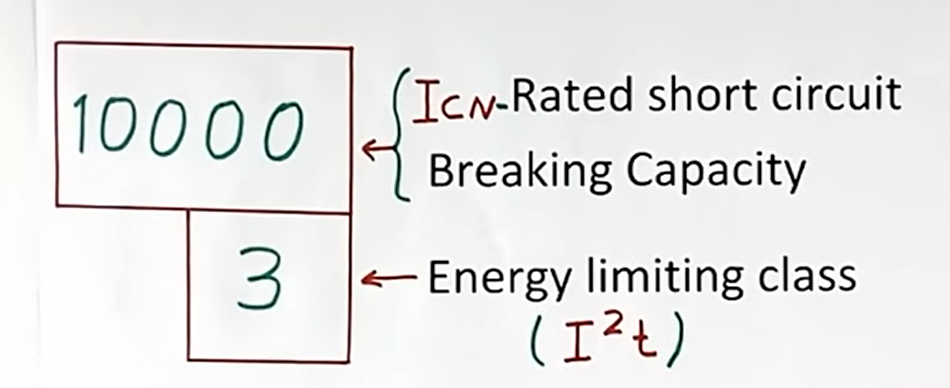 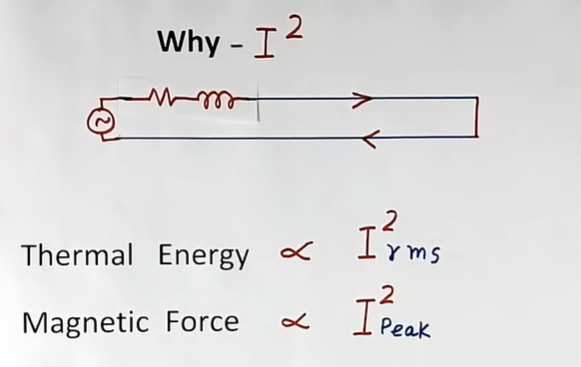 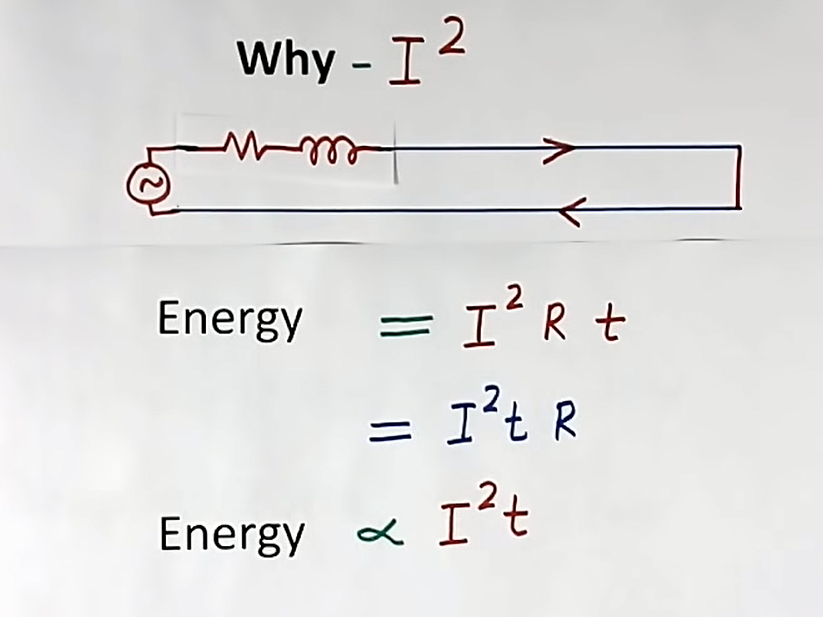 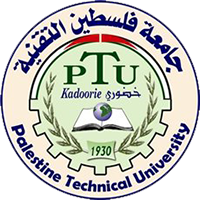 Eng. Asma’  shara’b                                                                               PTUK
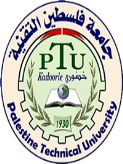 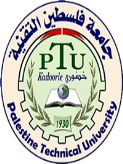 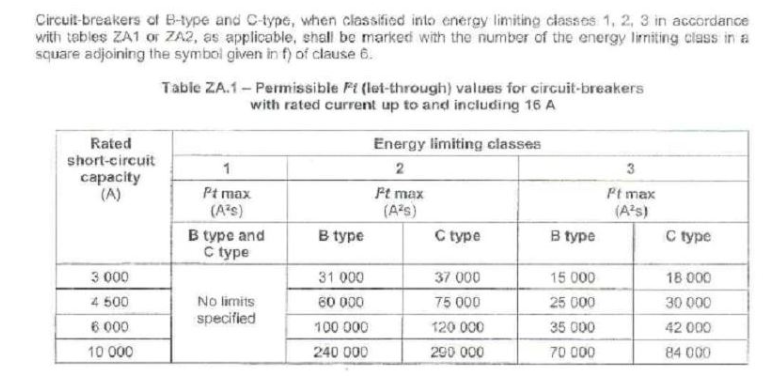 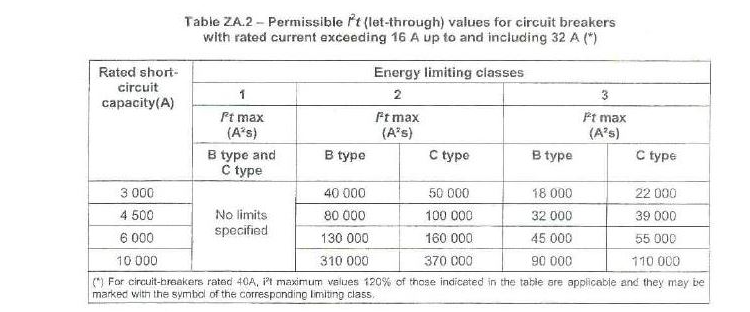 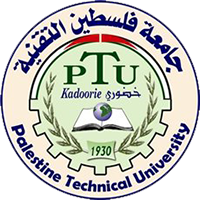 Eng. Asma’  shara’b                                                                               PTUK
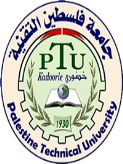 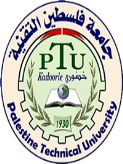 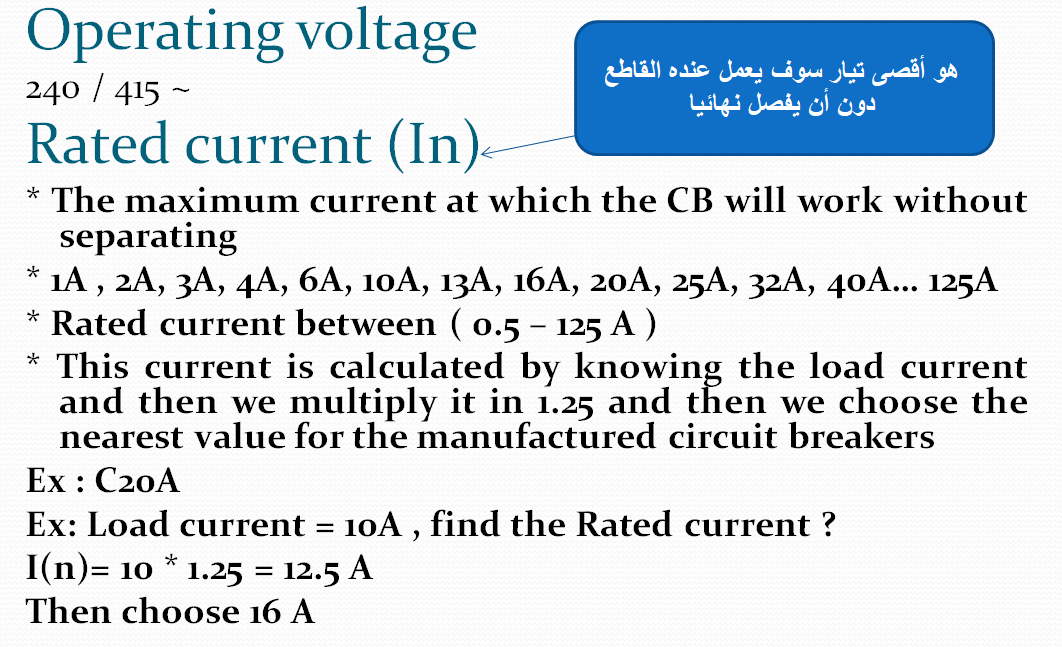 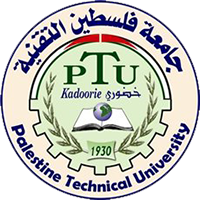 Eng. Asma’  shara’b                                                                               PTUK
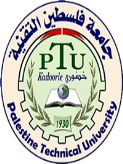 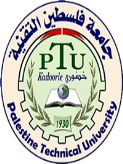 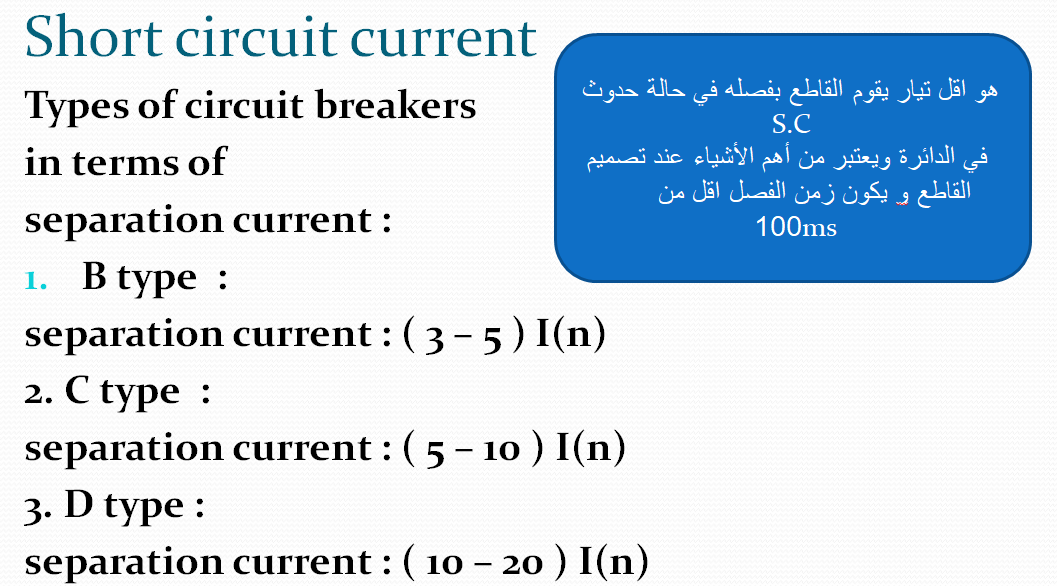 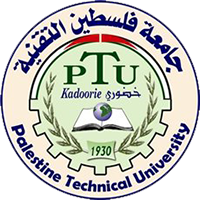 Eng. Asma’  shara’b                                                                               PTUK
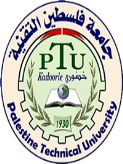 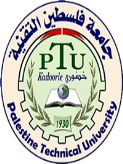 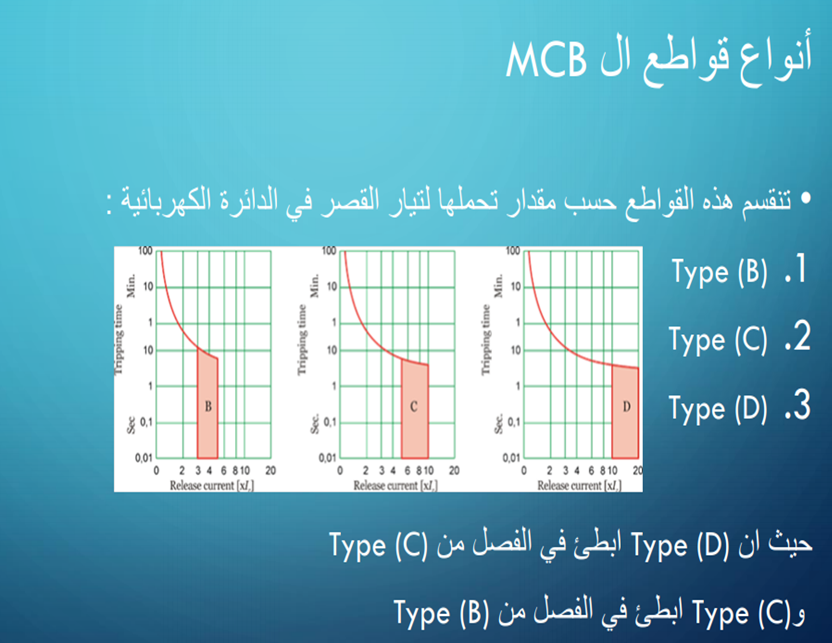 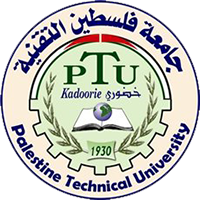 Eng. Asma’  shara’b                                                                               PTUK
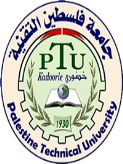 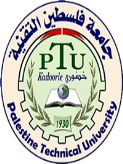 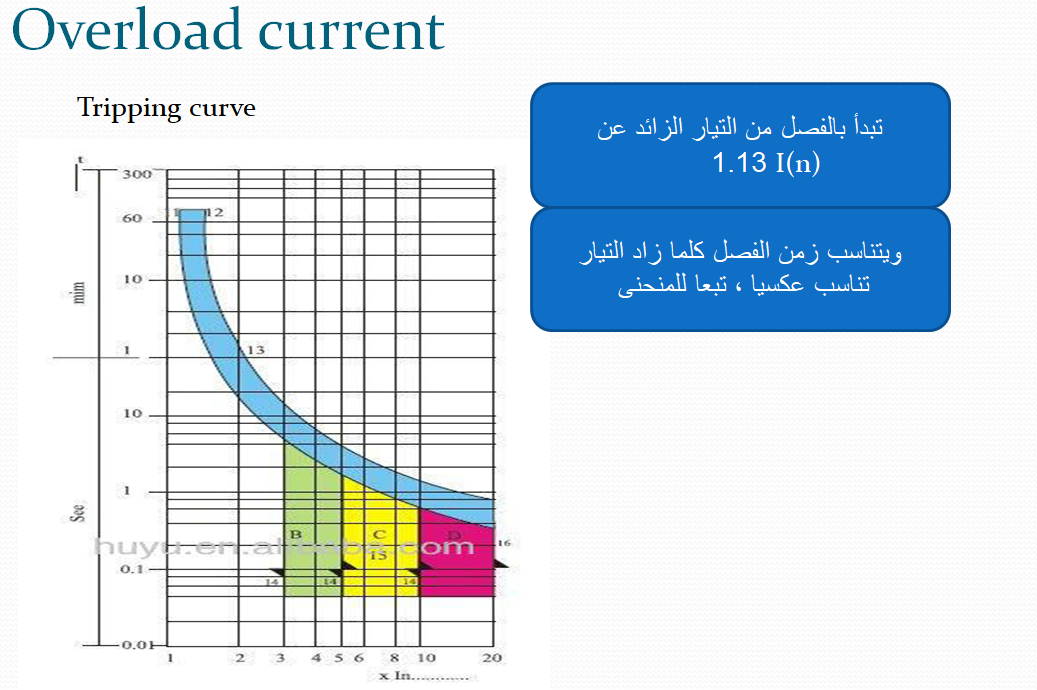 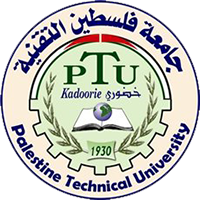 Eng. Asma’  shara’b                                                                               PTUK
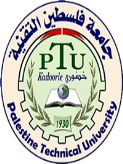 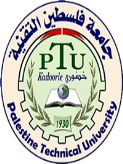 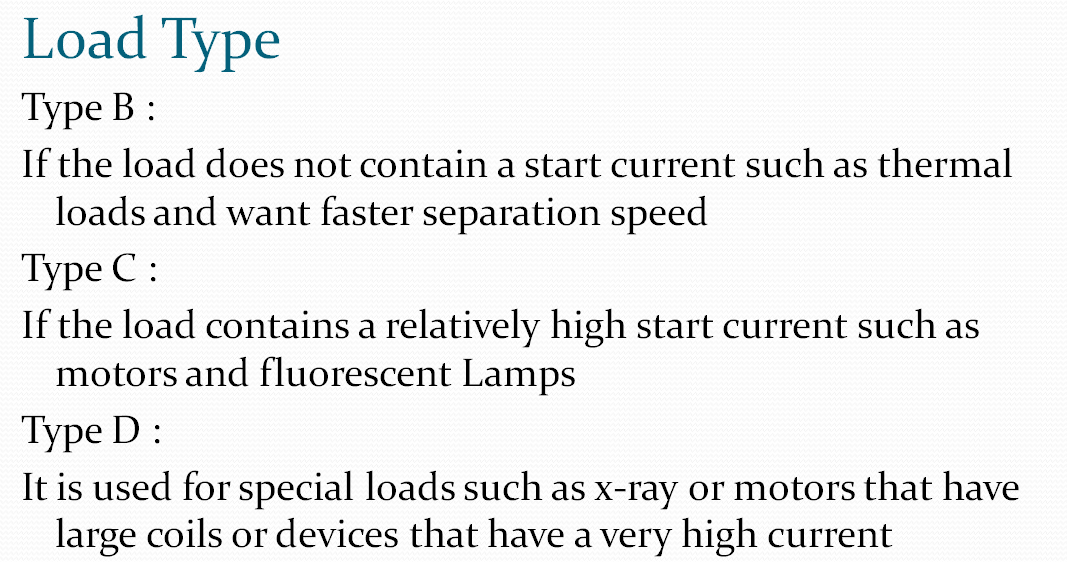 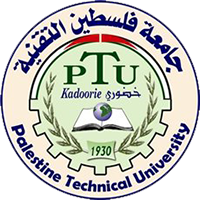 Eng. Asma’  shara’b                                                                               PTUK
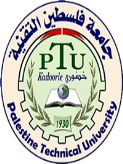 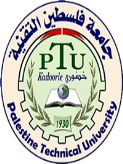 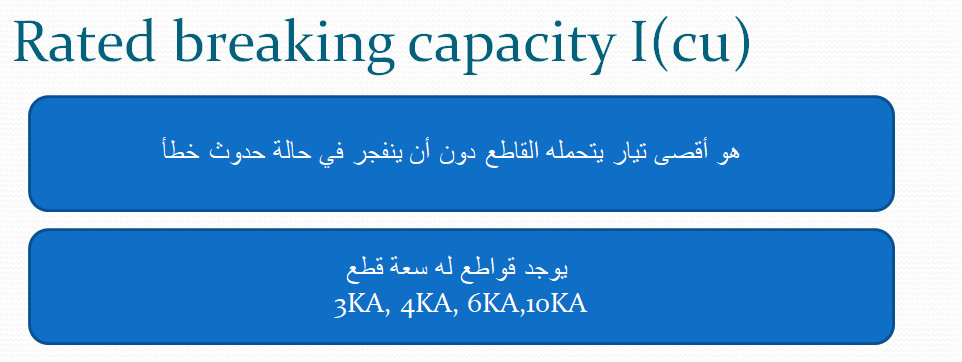 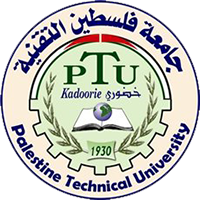 Eng. Asma’  shara’b                                                                               PTUK
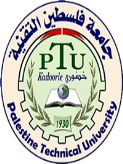 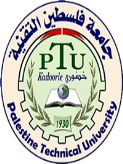 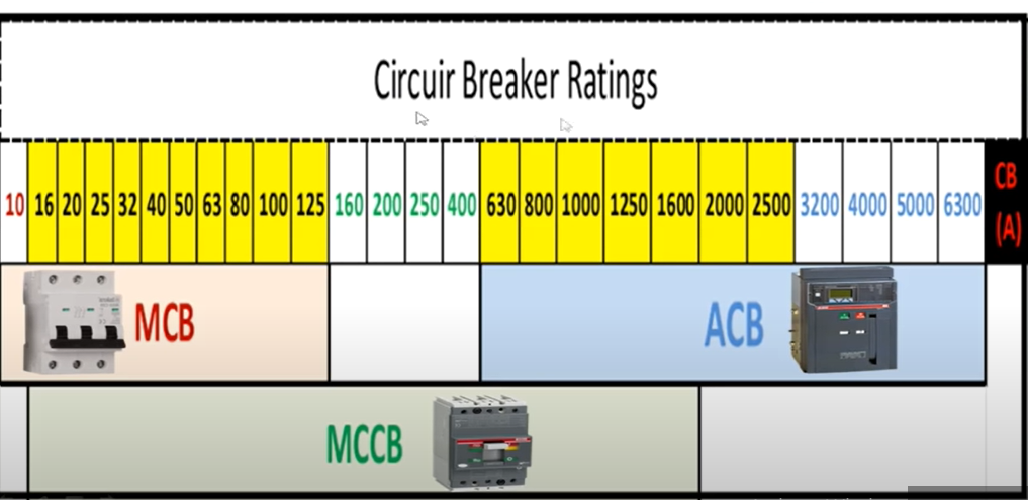 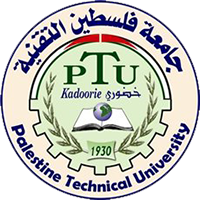 Eng. Asma’  shara’b                                                                               PTUK
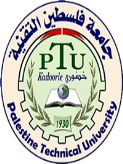 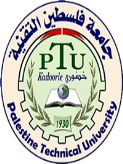 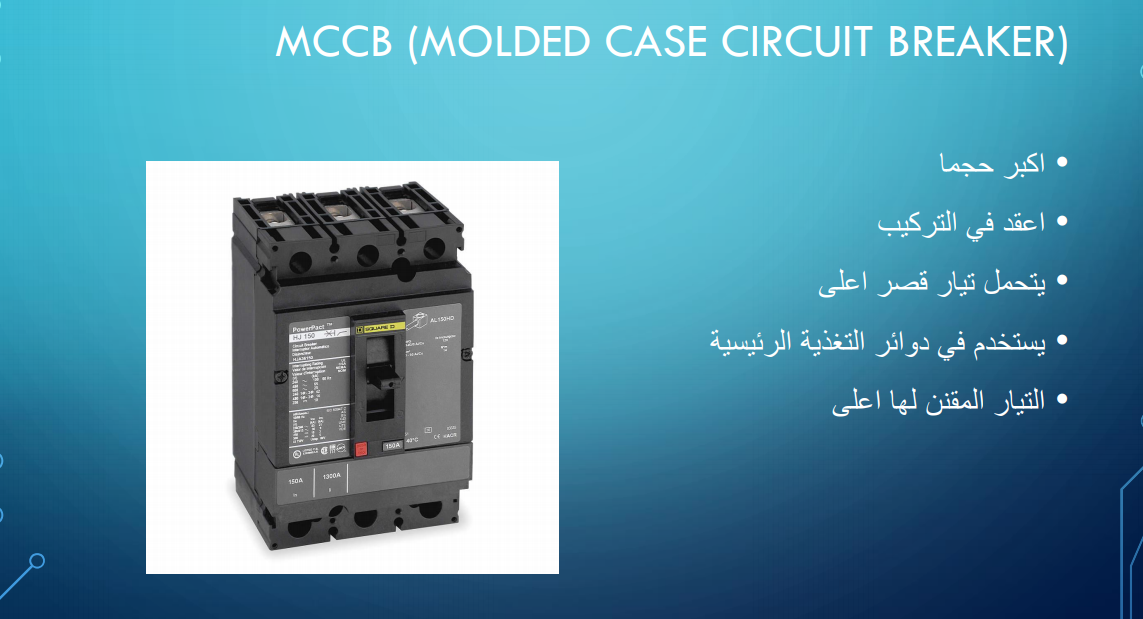 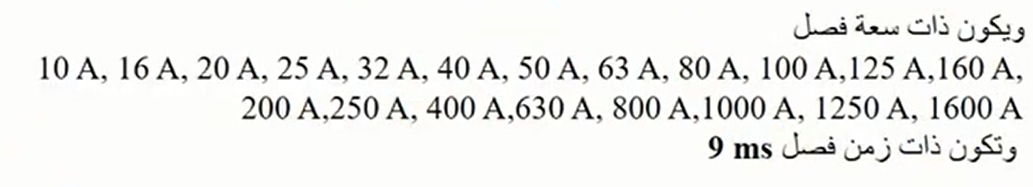 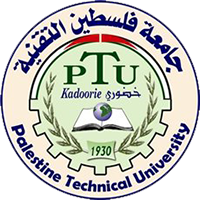 Eng. Asma’  shara’b                                                                               PTUK
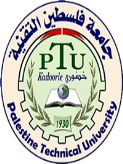 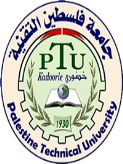 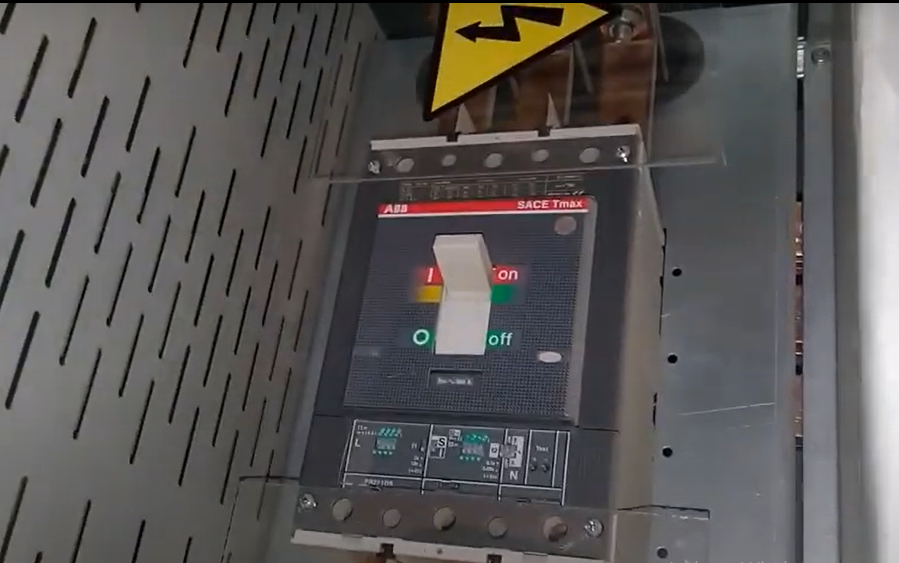 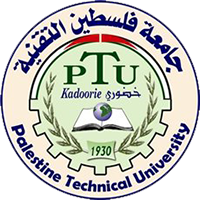 Eng. Asma’  shara’b                                                                               PTUK
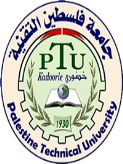 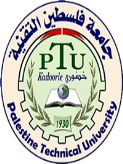 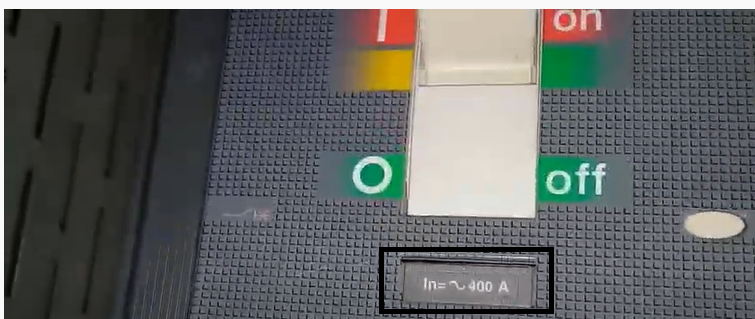 Rated current =400A
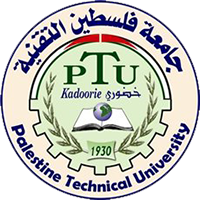 Eng. Asma’  shara’b                                                                               PTUK
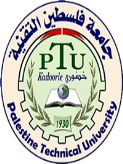 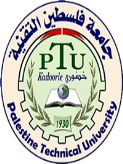 Over load current calibration
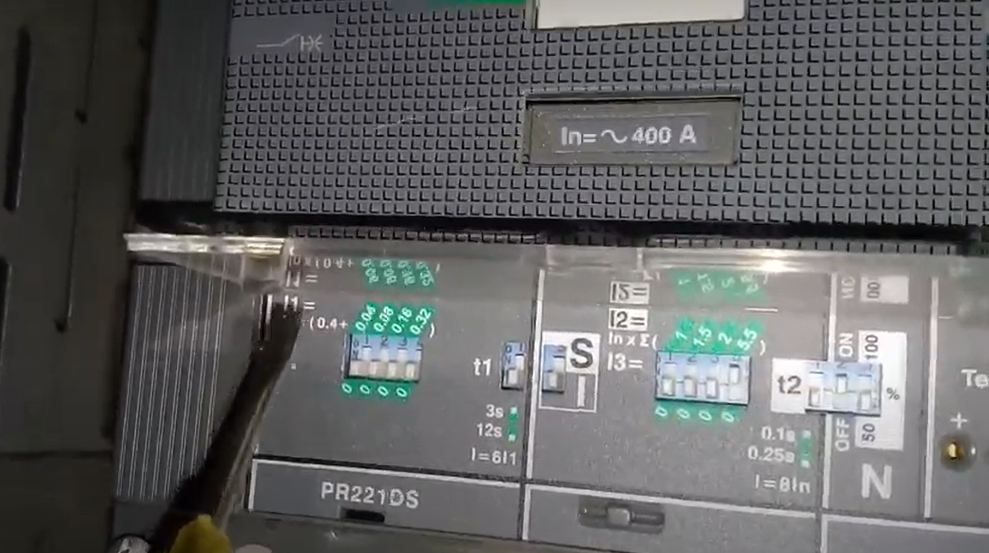 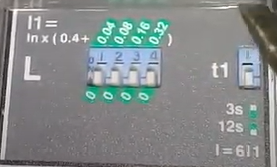 I1=400*(0.4+0)=160 A
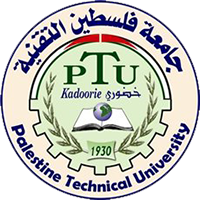 Eng. Asma’  shara’b                                                                               PTUK
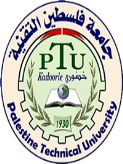 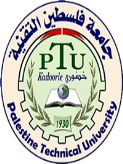 Short  circuit current calibration
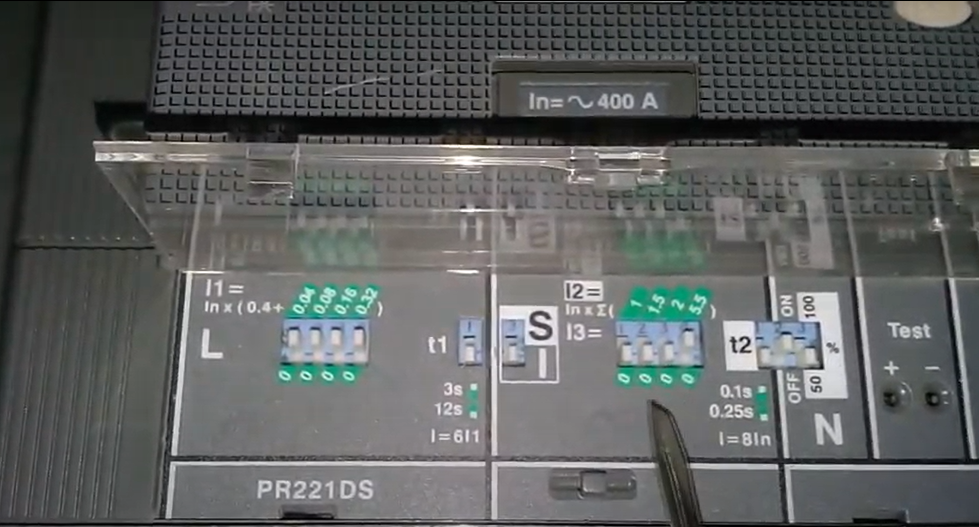 I2=400*∑(0+0+0+5.5)=2200A
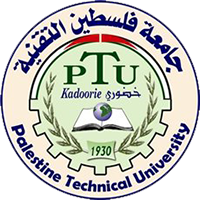 Eng. Asma’  shara’b                                                                               PTUK
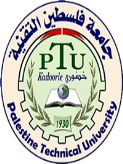 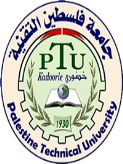 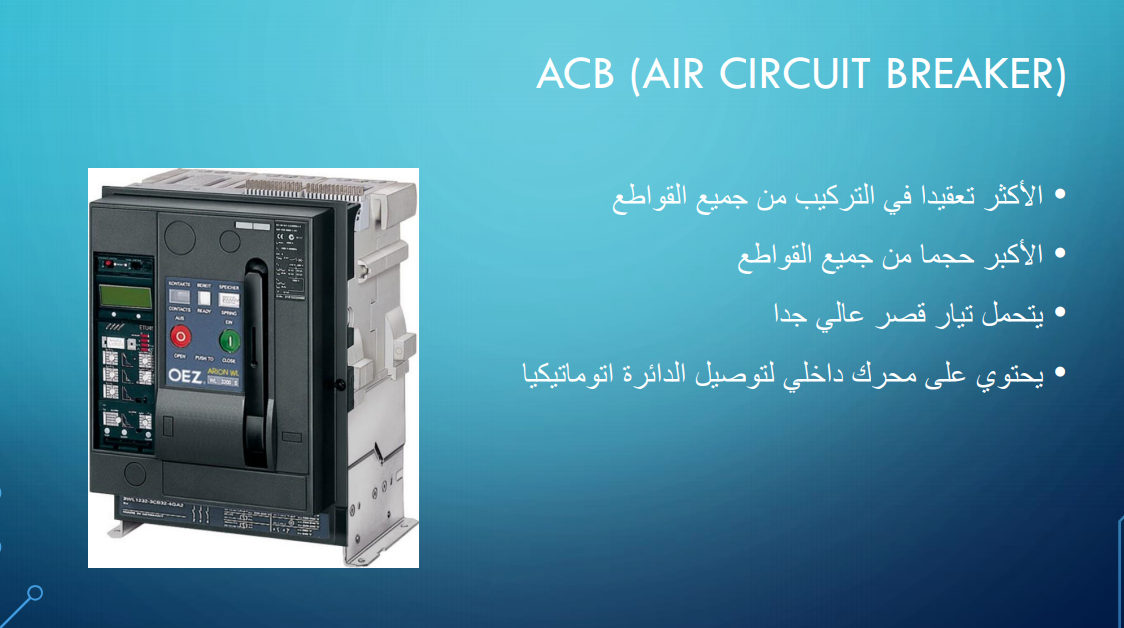 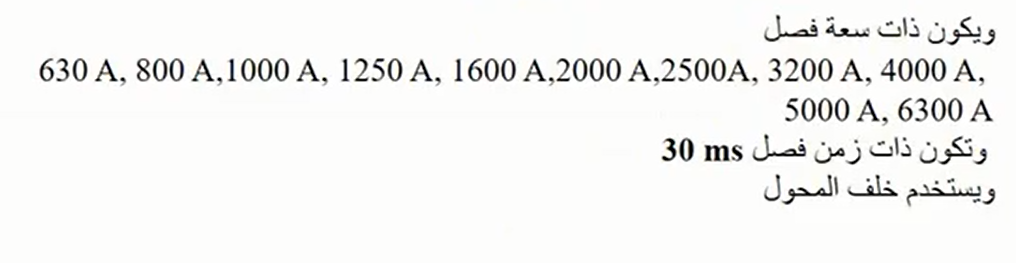 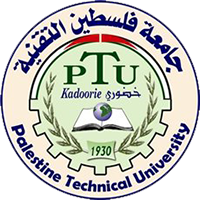 Eng. Asma’  shara’b                                                                               PTUK
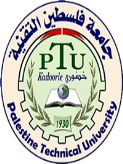 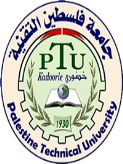 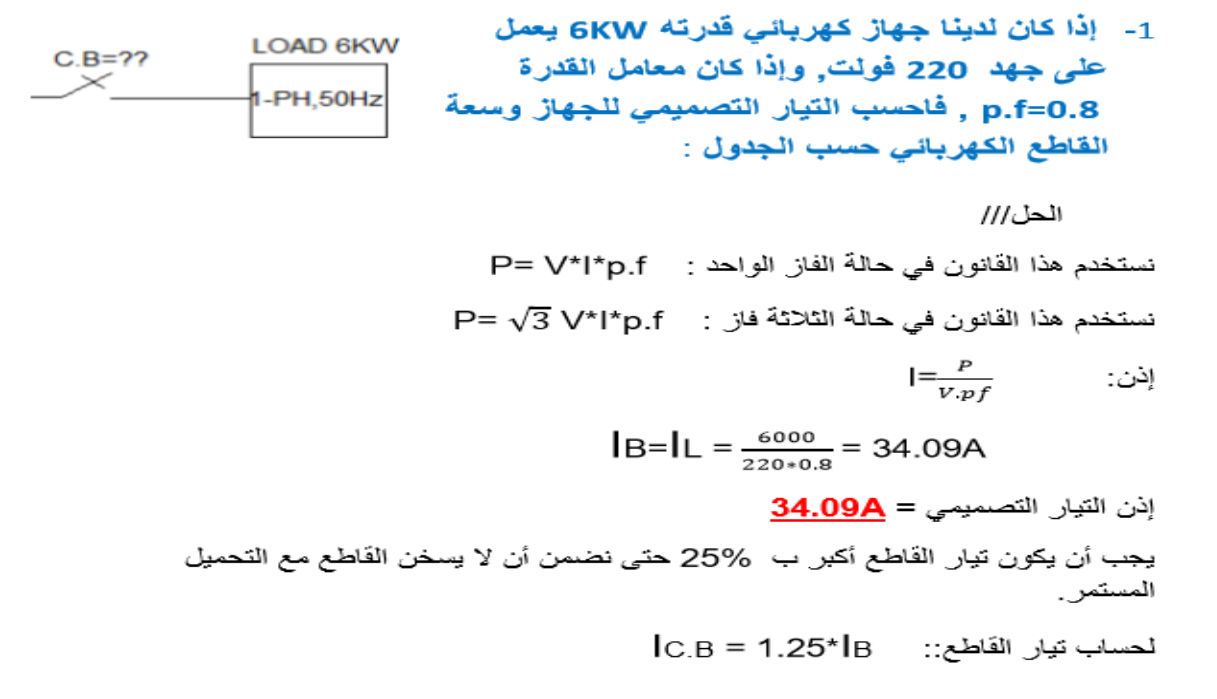 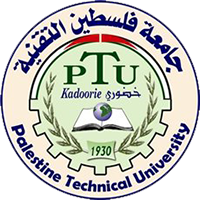 Eng. Asma’  shara’b                                                                               PTUK
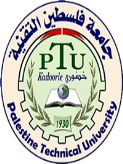 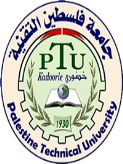 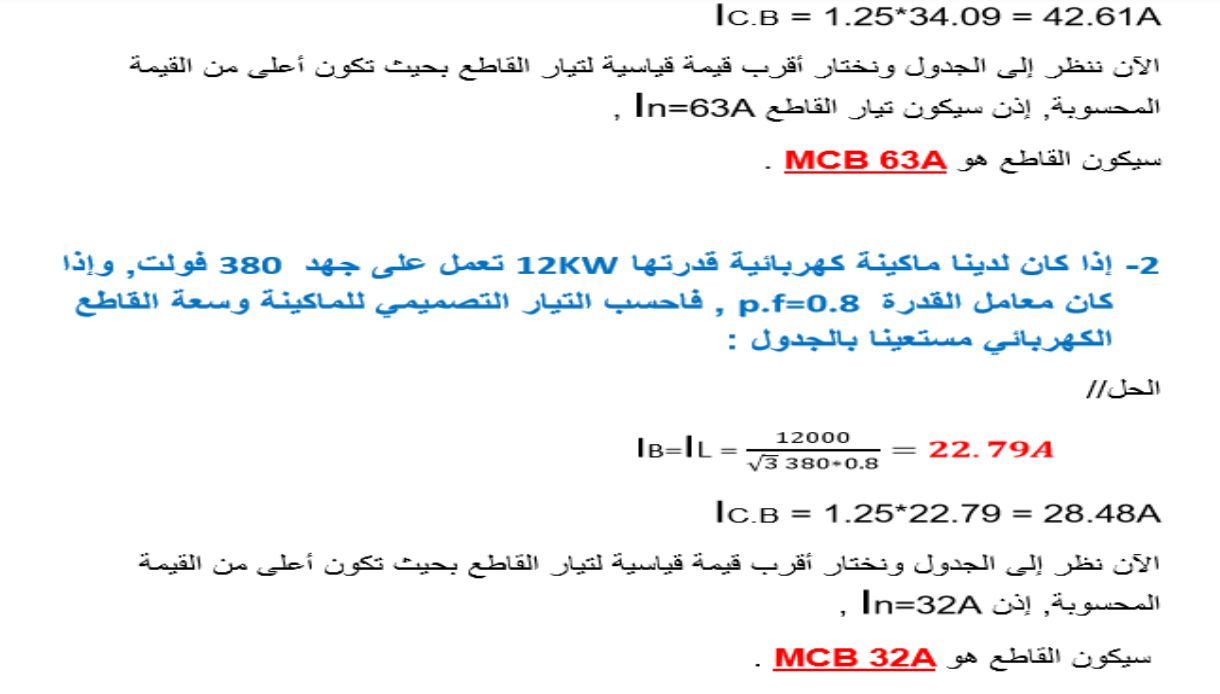 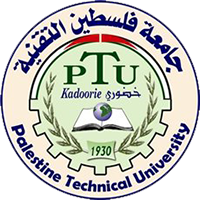 Eng. Asma’  shara’b                                                                               PTUK
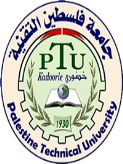 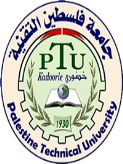 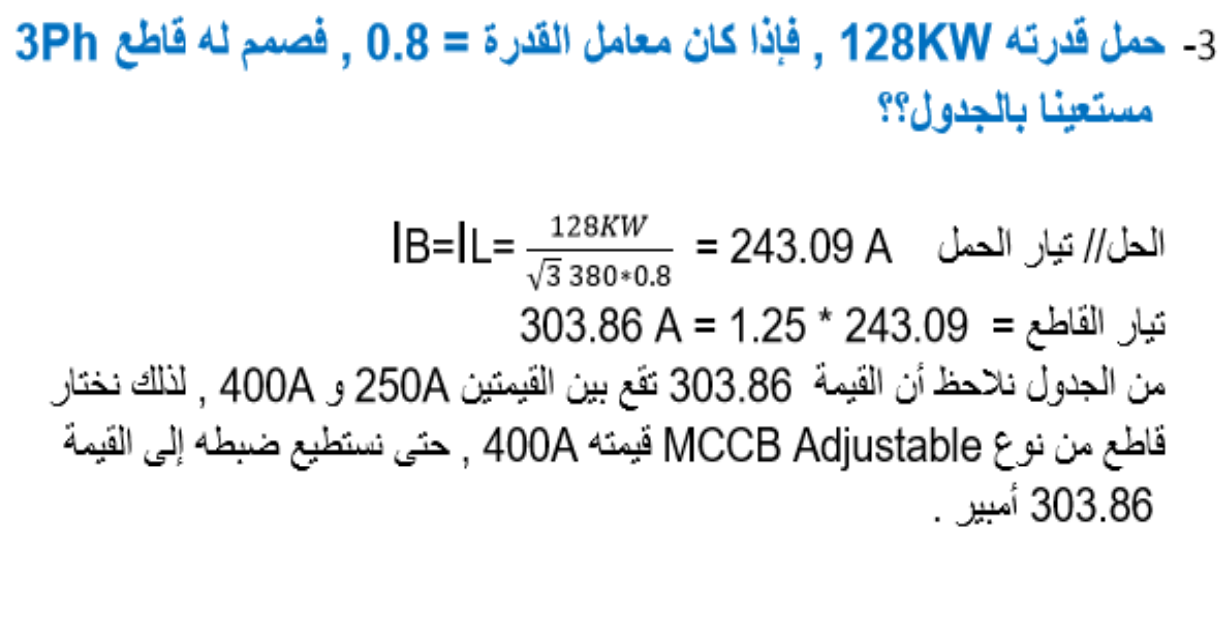 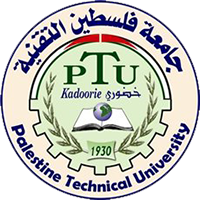 Eng. Asma’  shara’b                                                                               PTUK
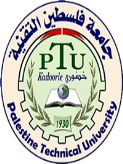 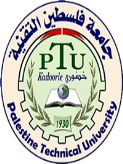 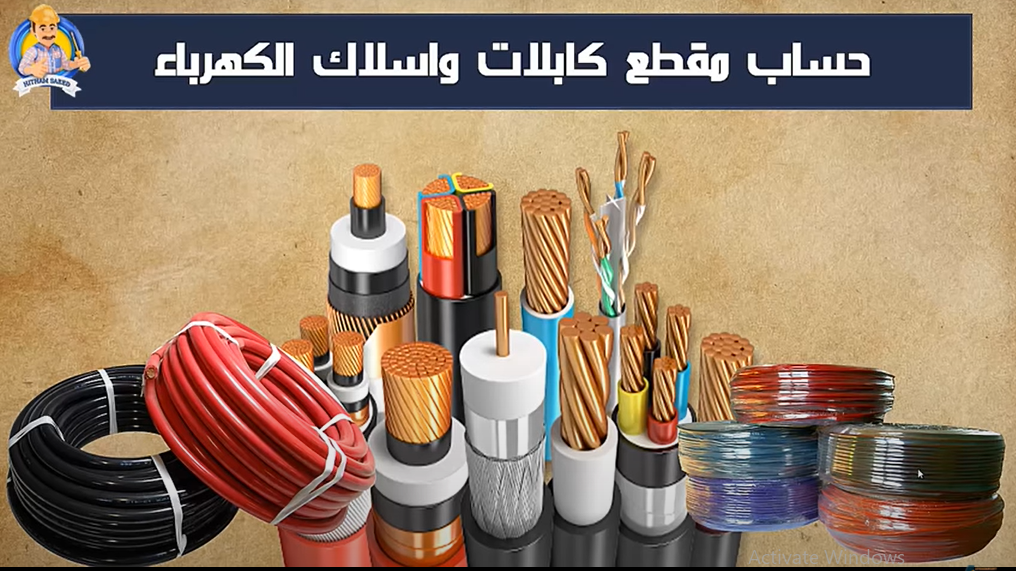 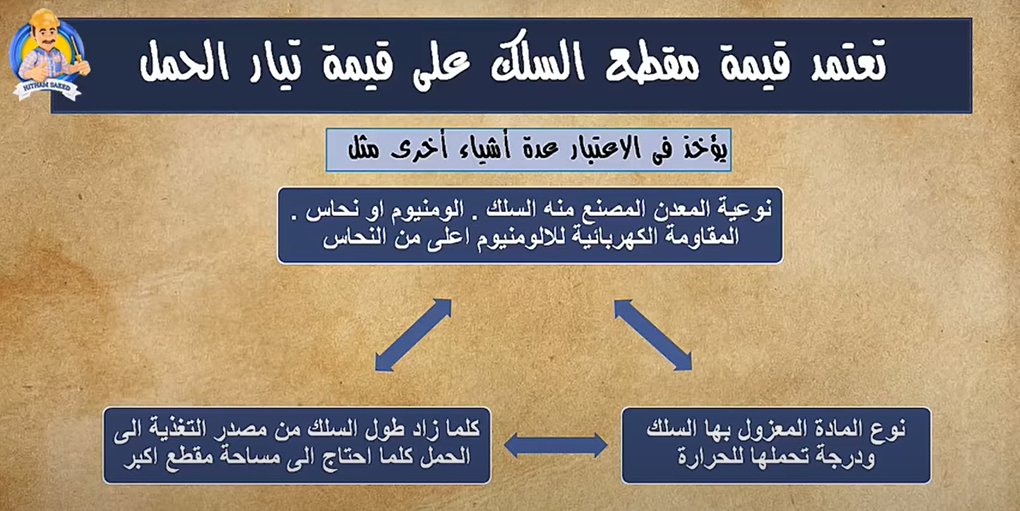 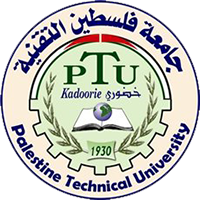 Eng. Asma’  shara’b                                                                               PTUK
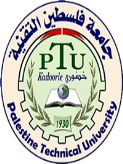 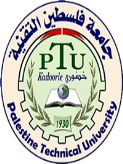 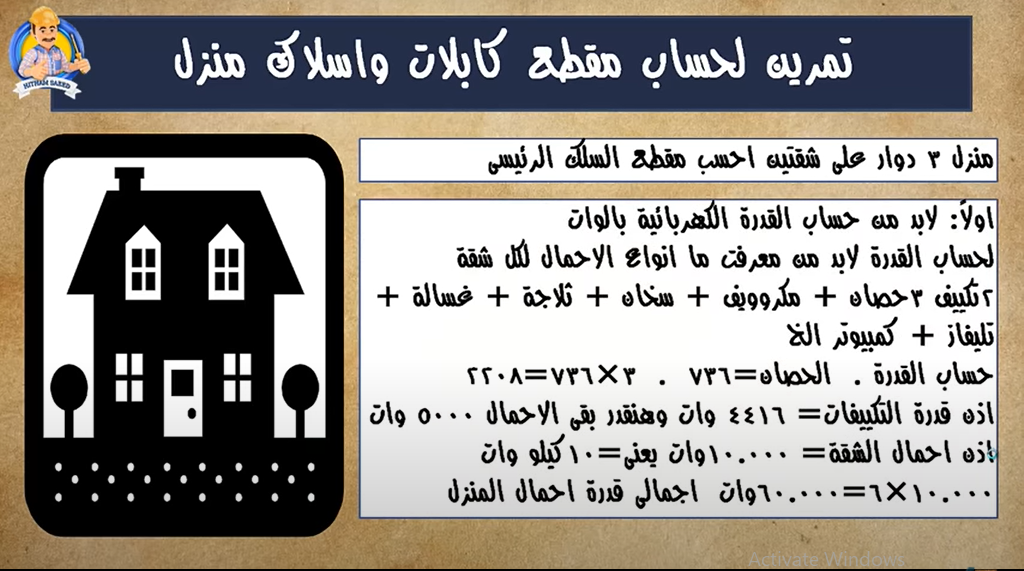 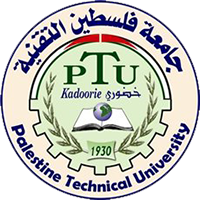 Eng. Asma’  shara’b                                                                               PTUK
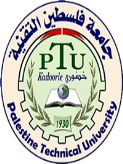 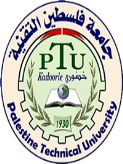 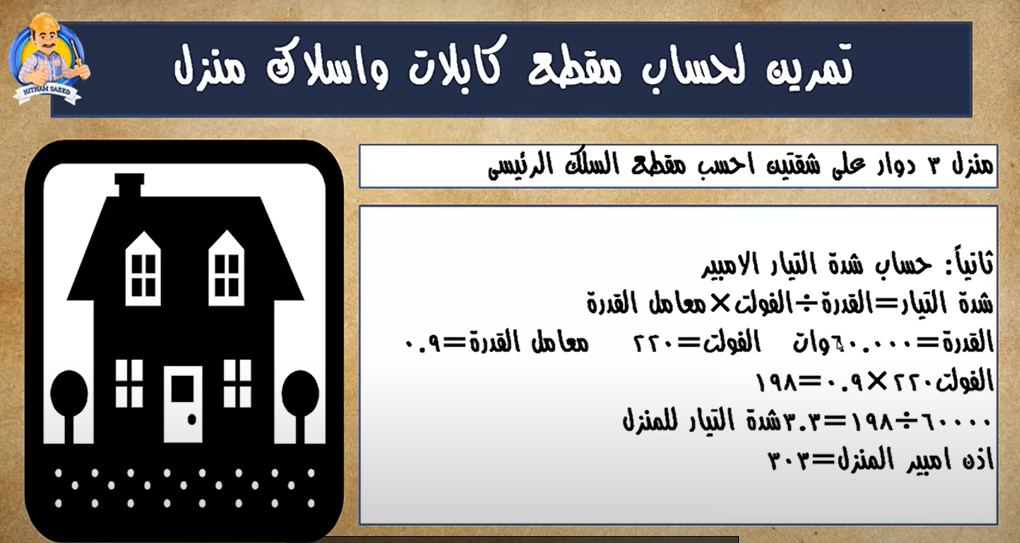 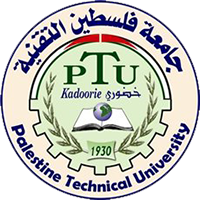 Eng. Asma’  shara’b                                                                               PTUK
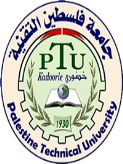 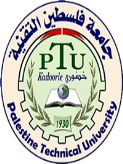 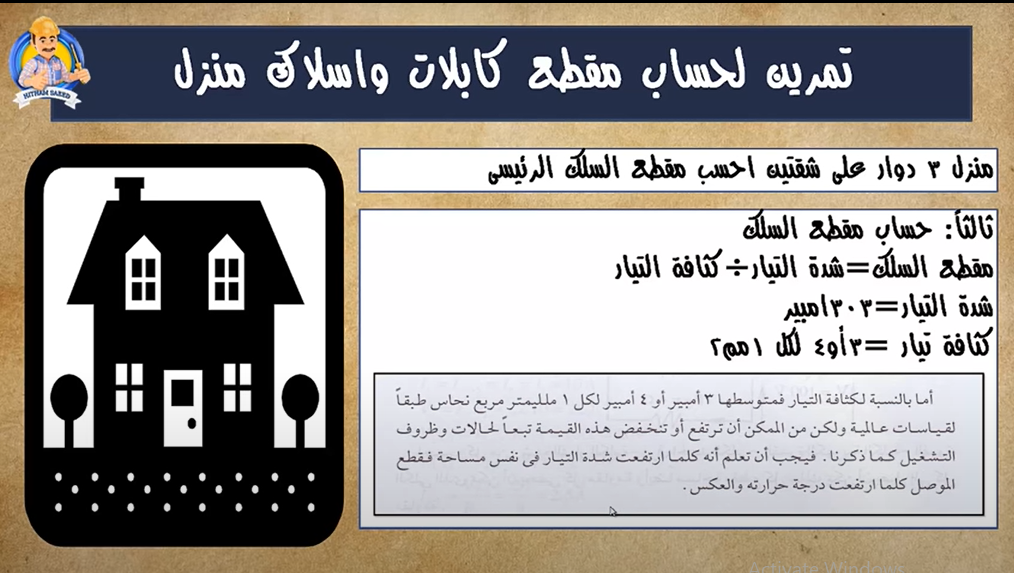 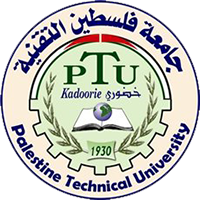 Eng. Asma’  shara’b                                                                               PTUK
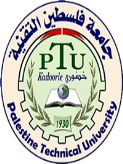 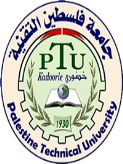 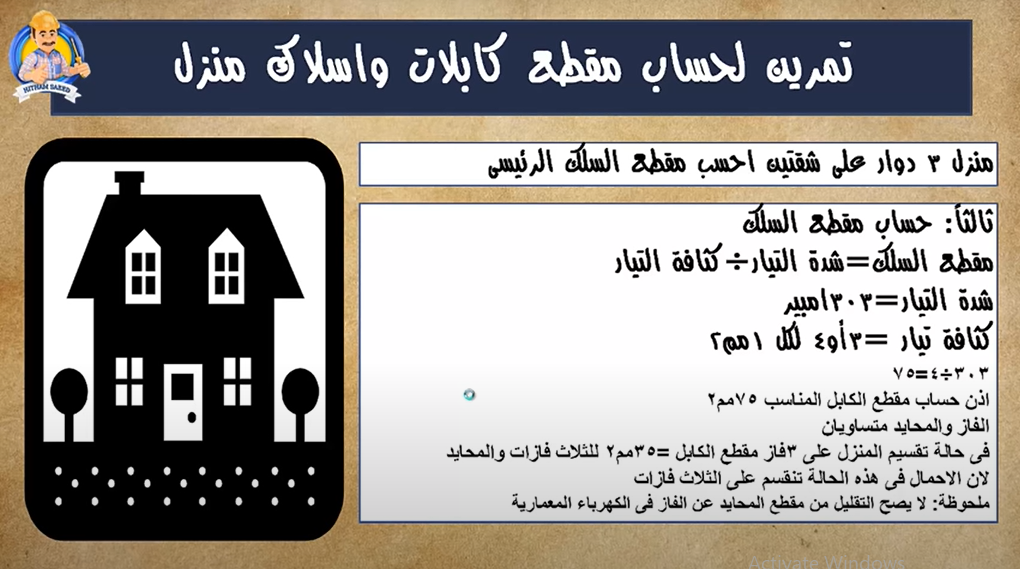 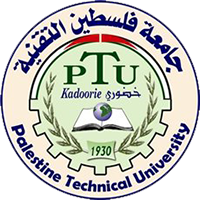 Eng. Asma’  shara’b                                                                               PTUK
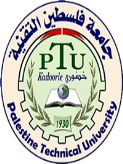 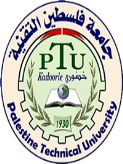 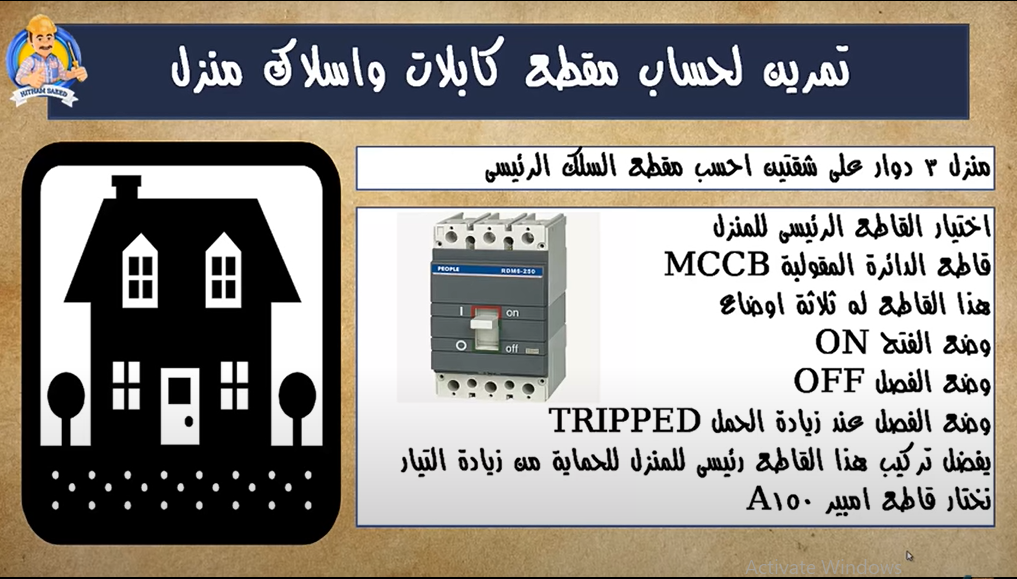 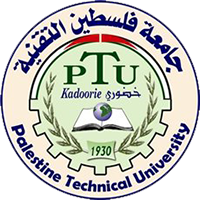 Eng. Asma’  shara’b                                                                               PTUK
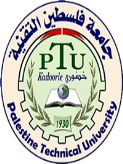 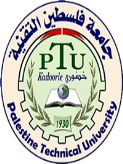 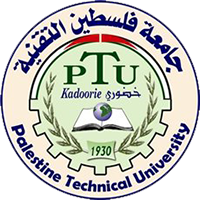 Eng. Asma’  shara’b                                                                               PTUK